doos
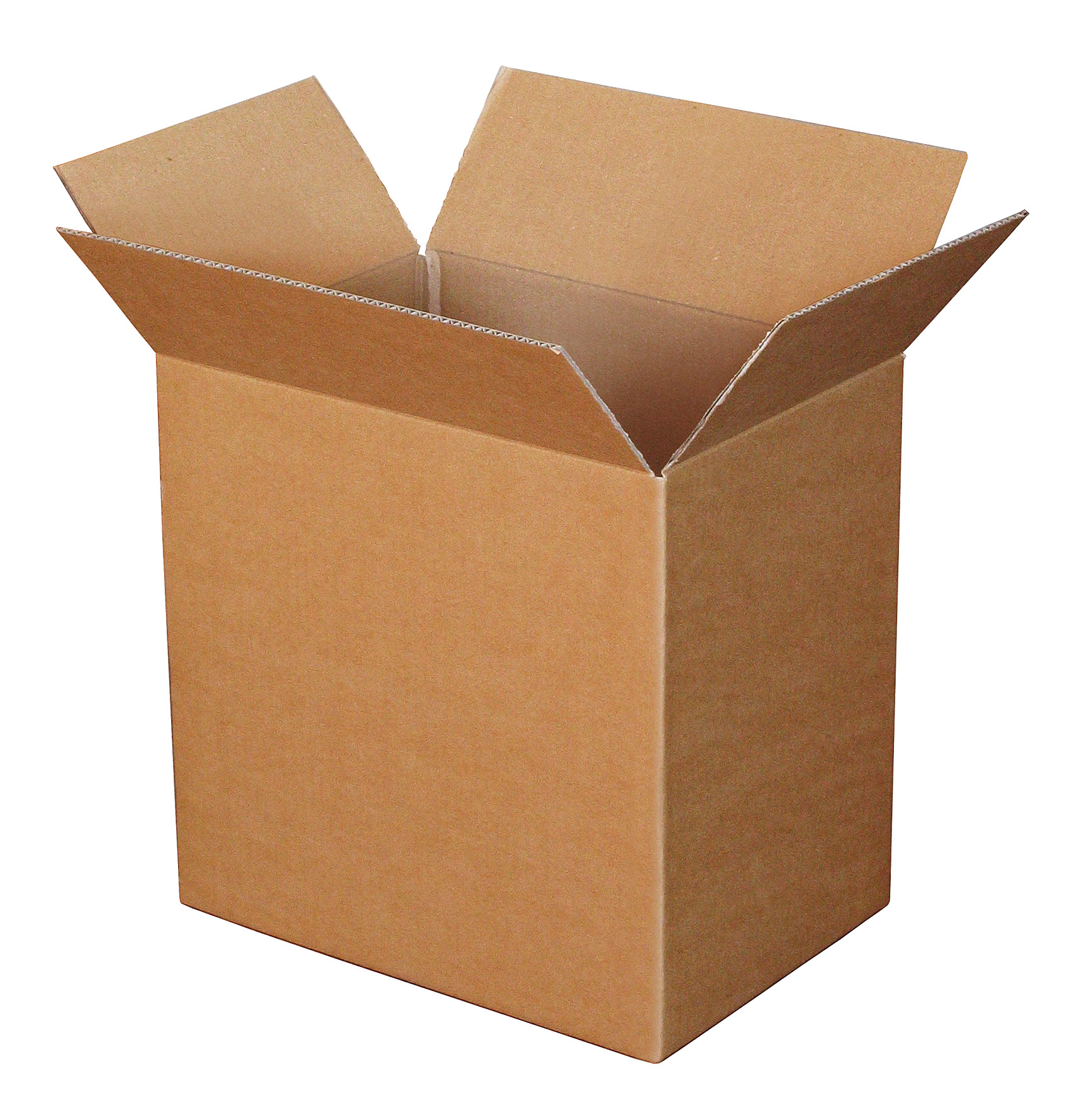 oo
s
d
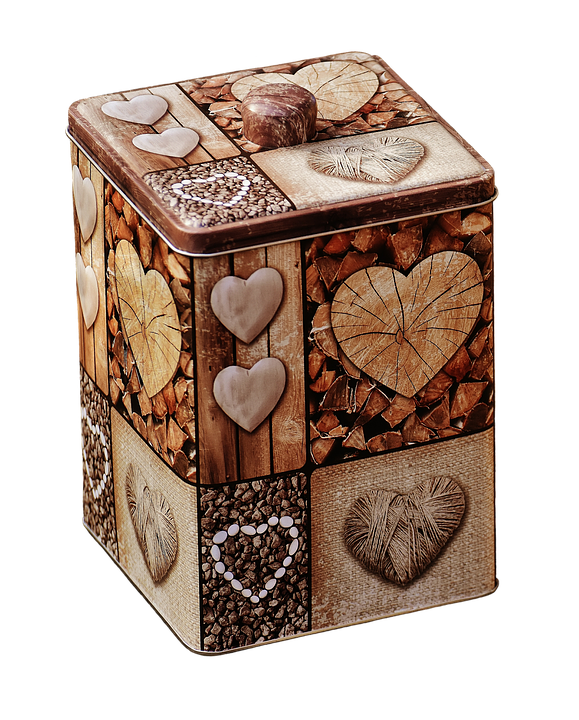 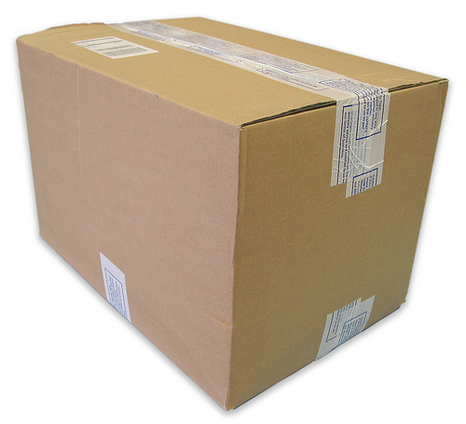 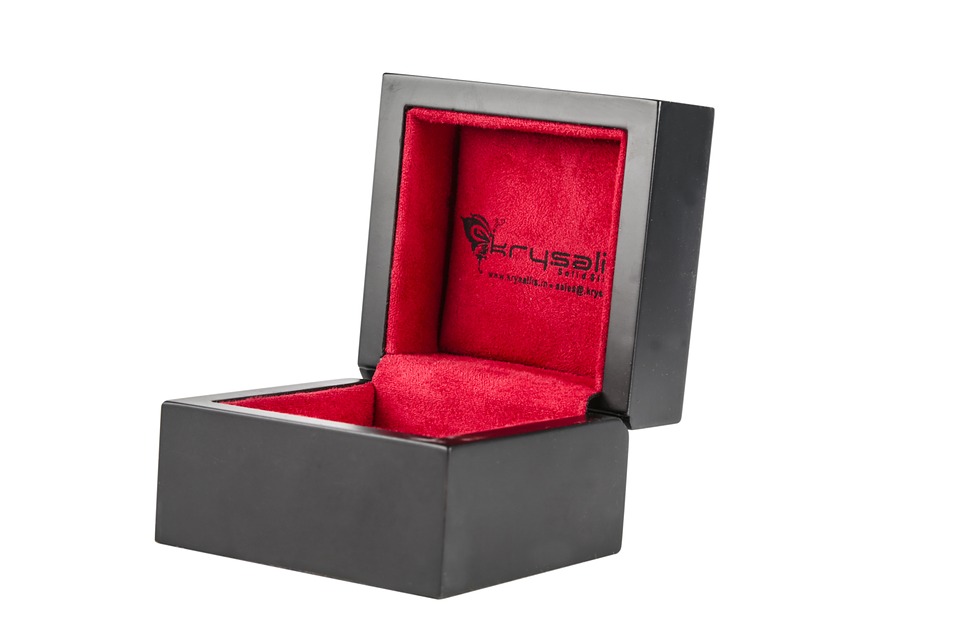 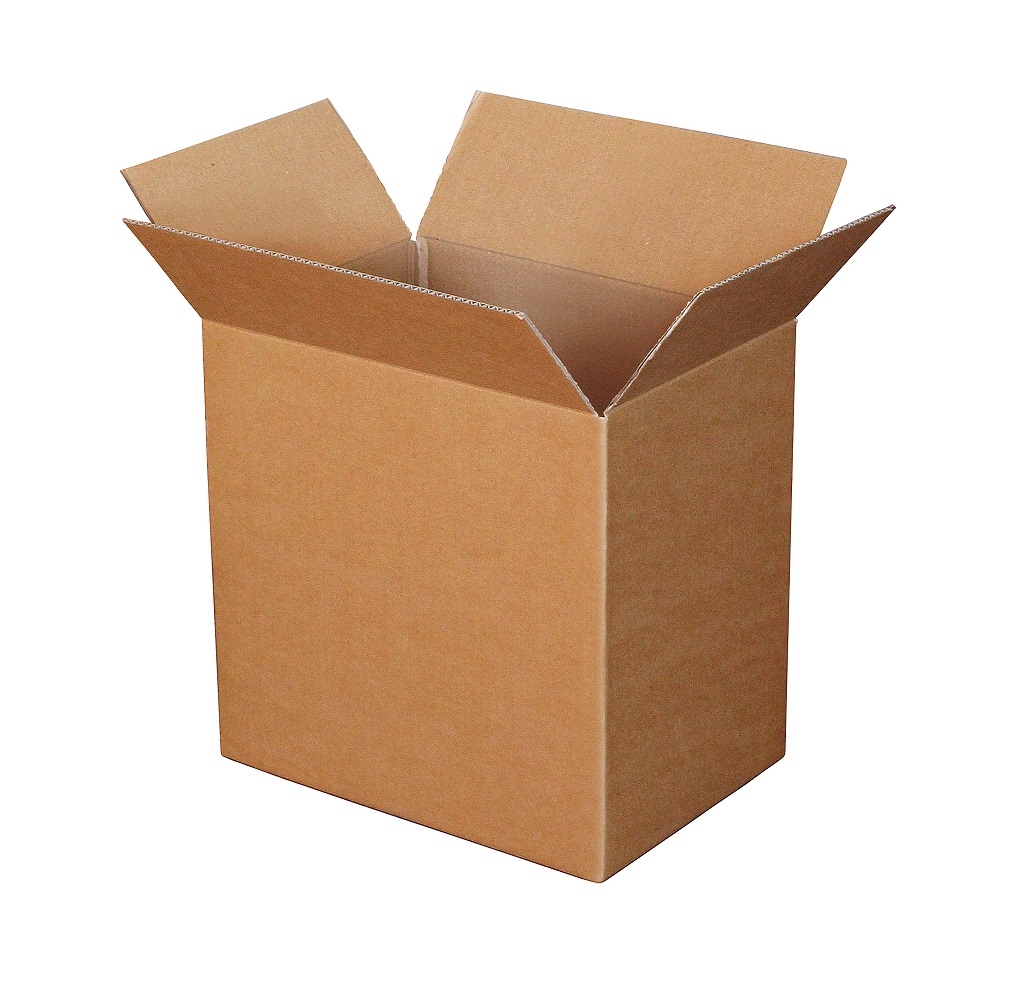 doos
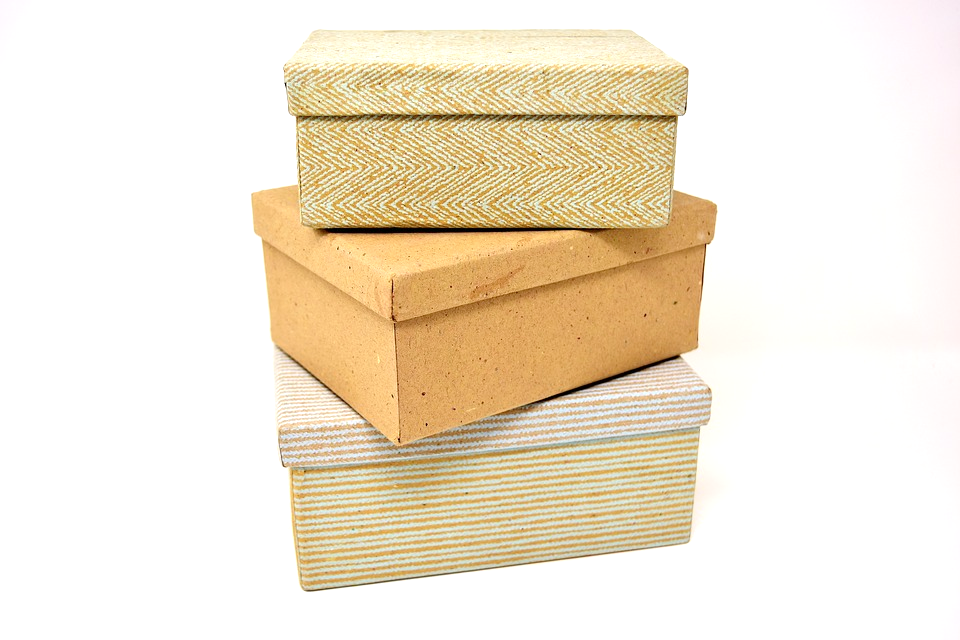 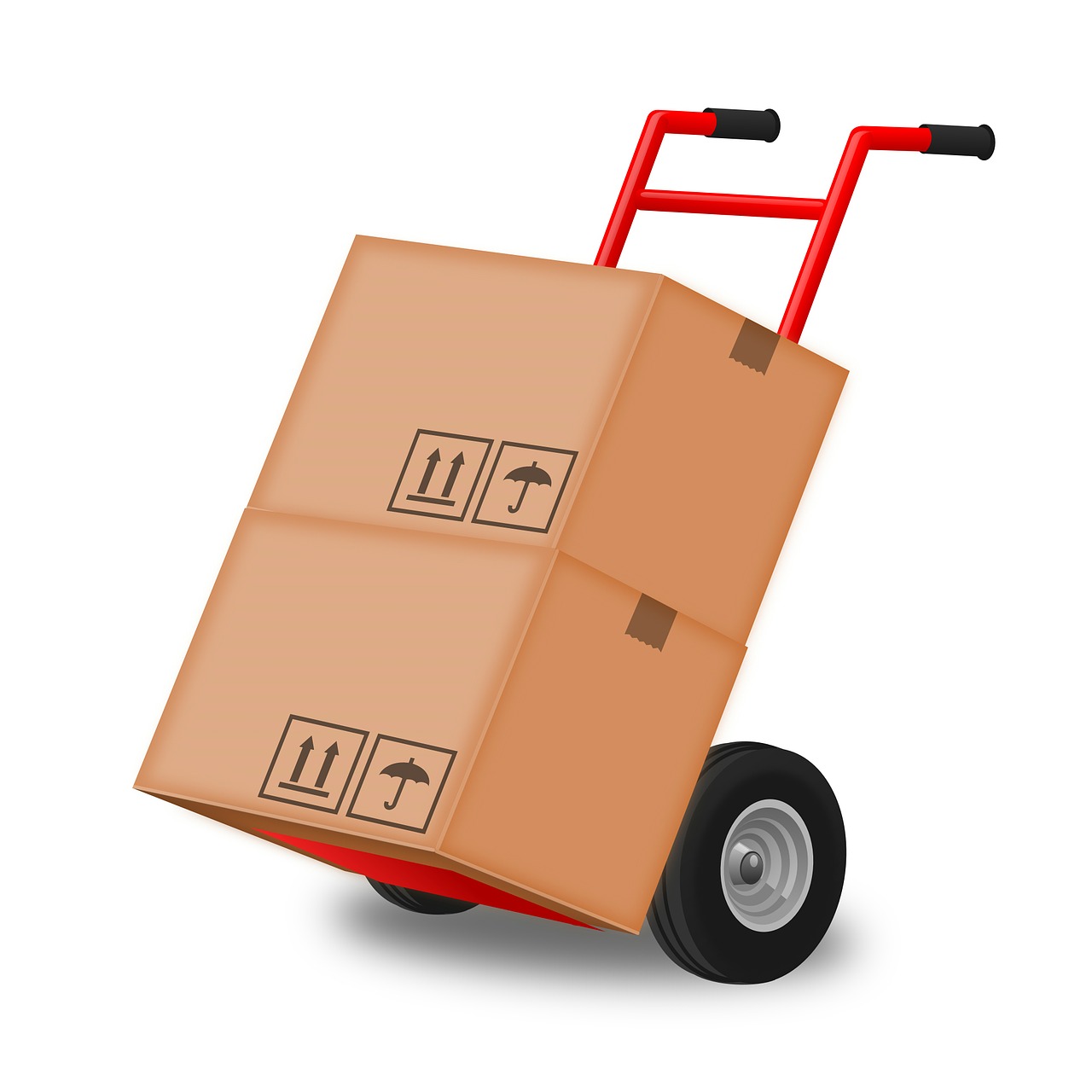 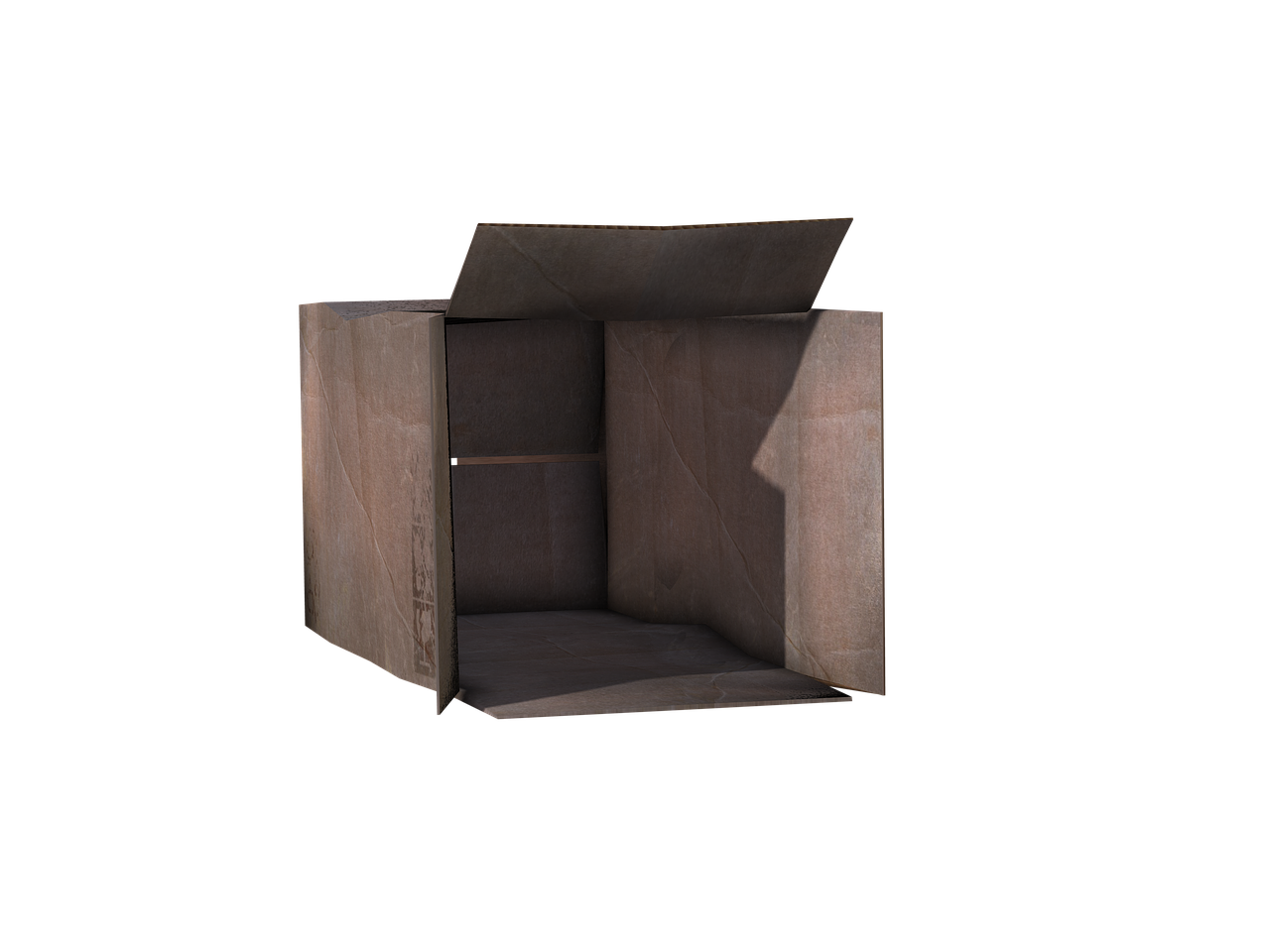 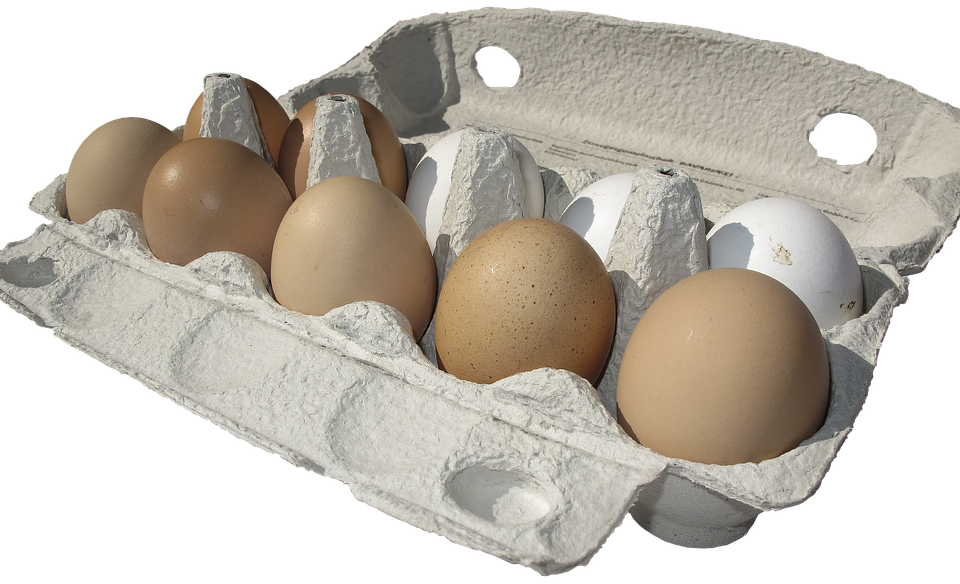 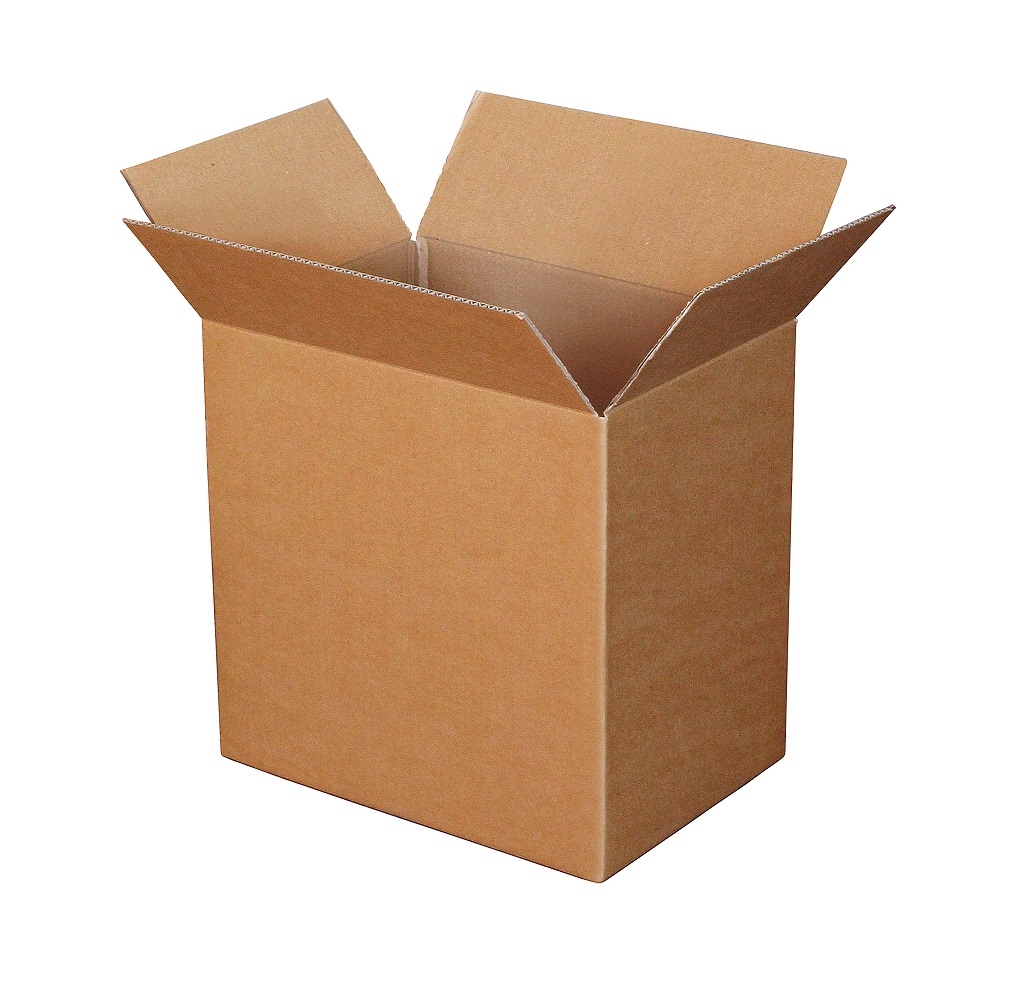 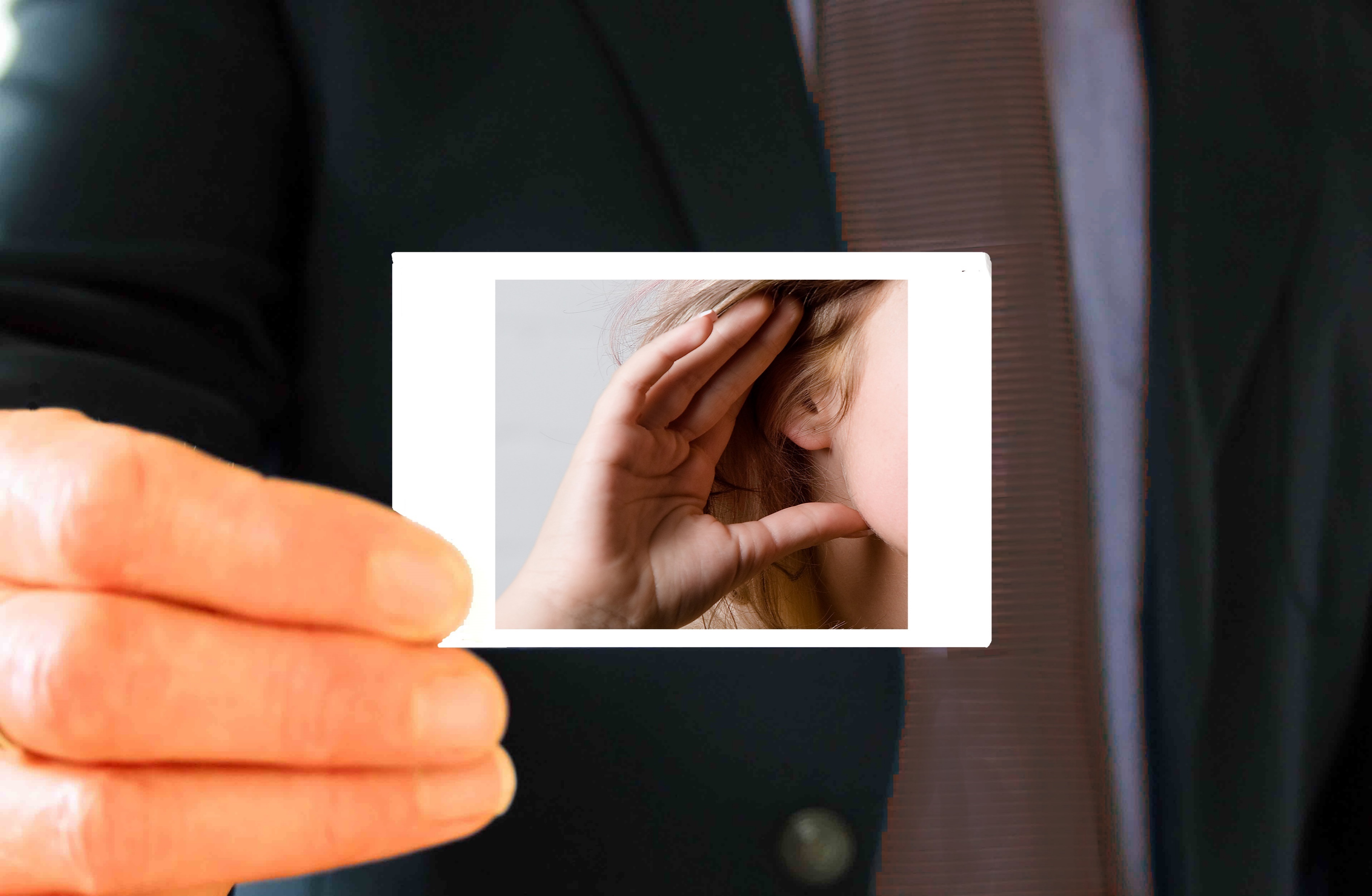 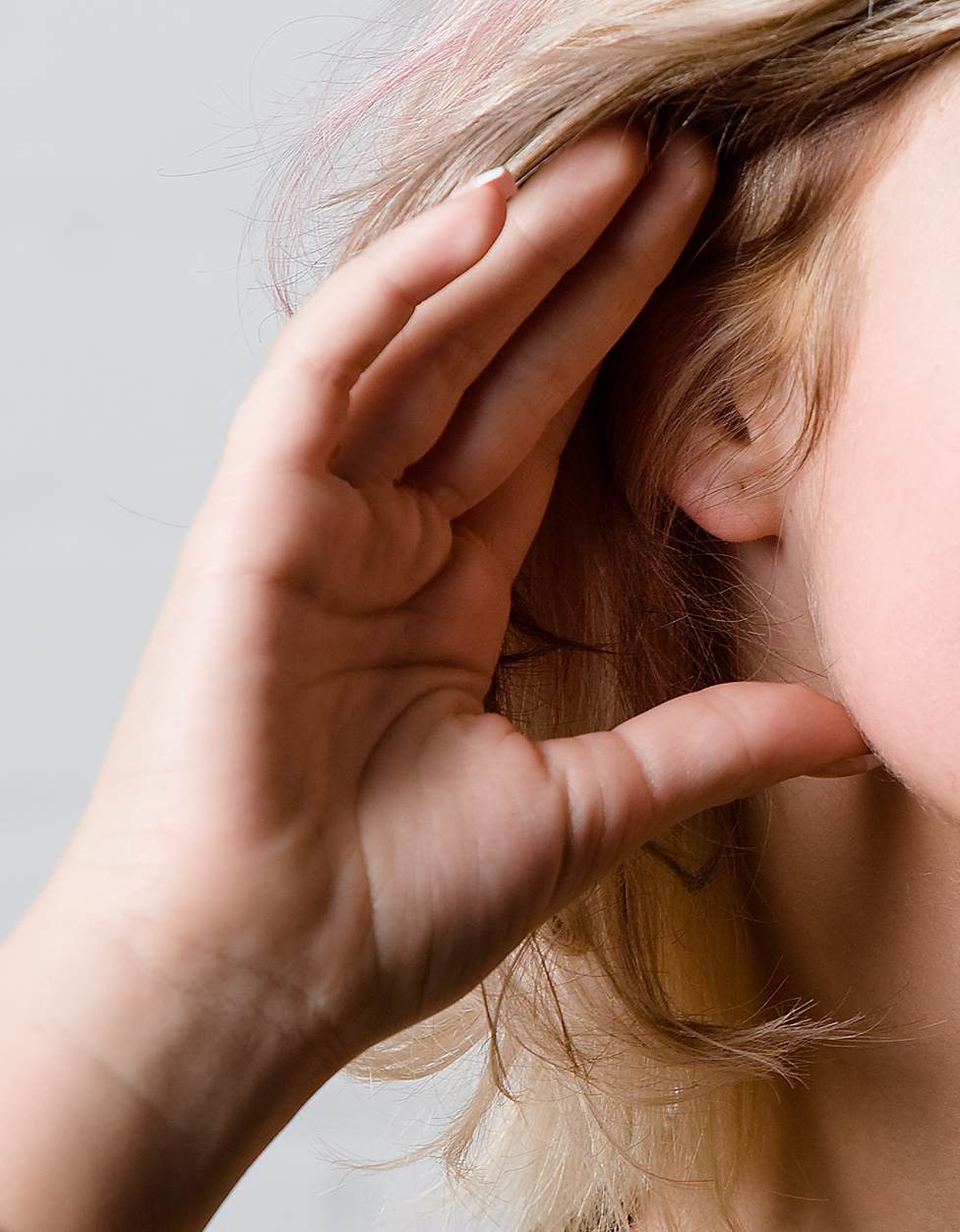 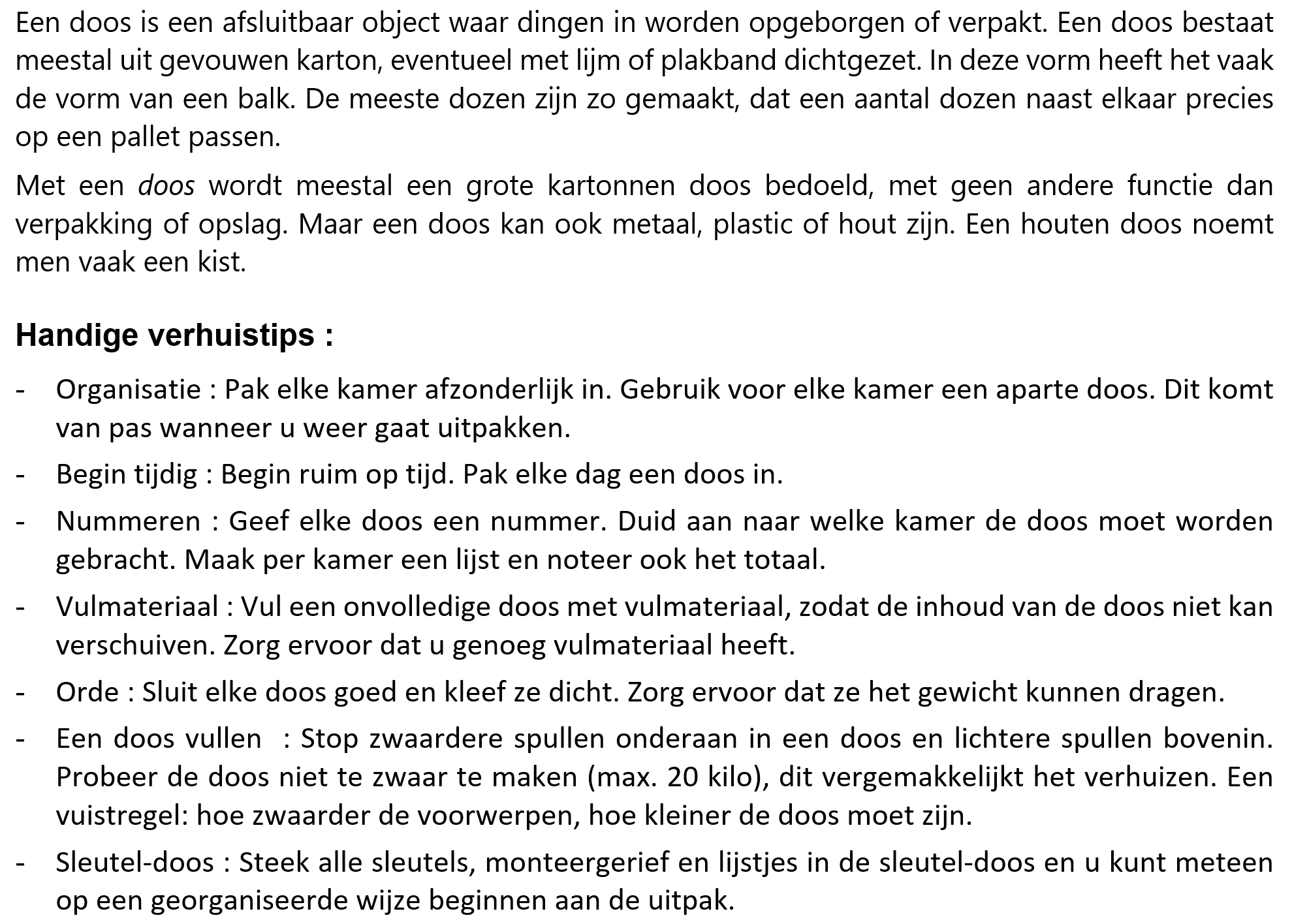 doos
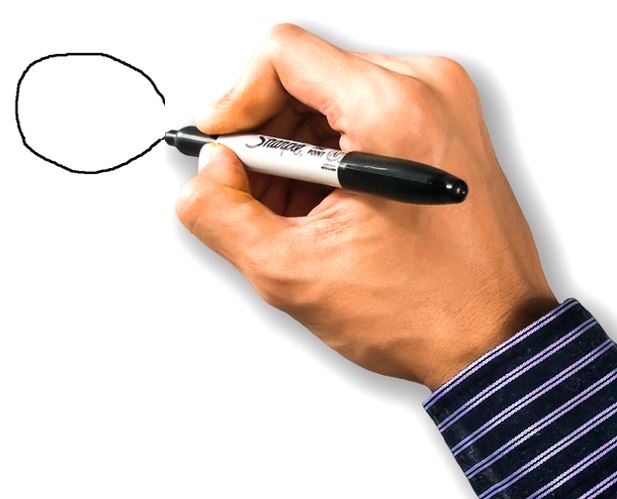 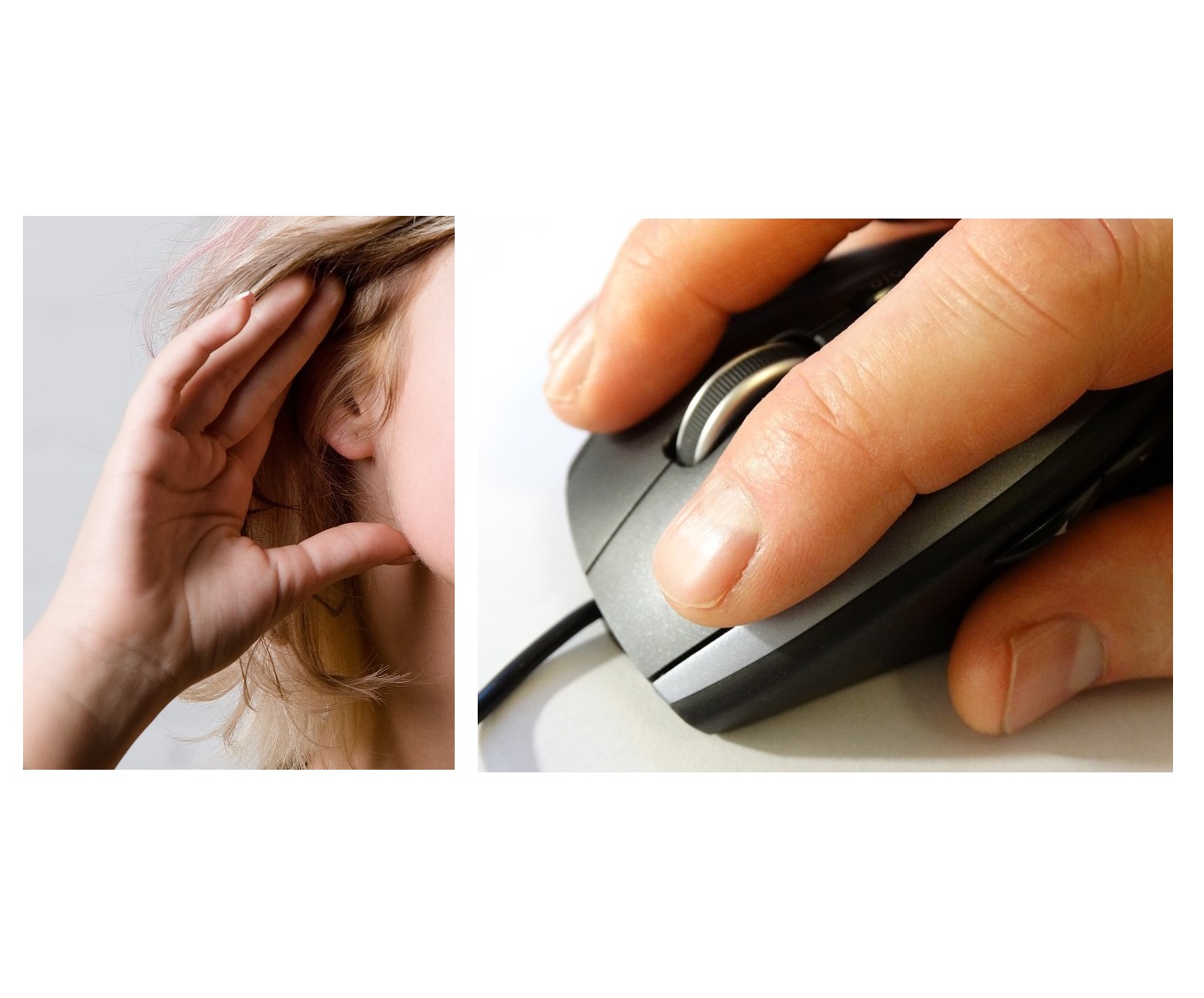 d
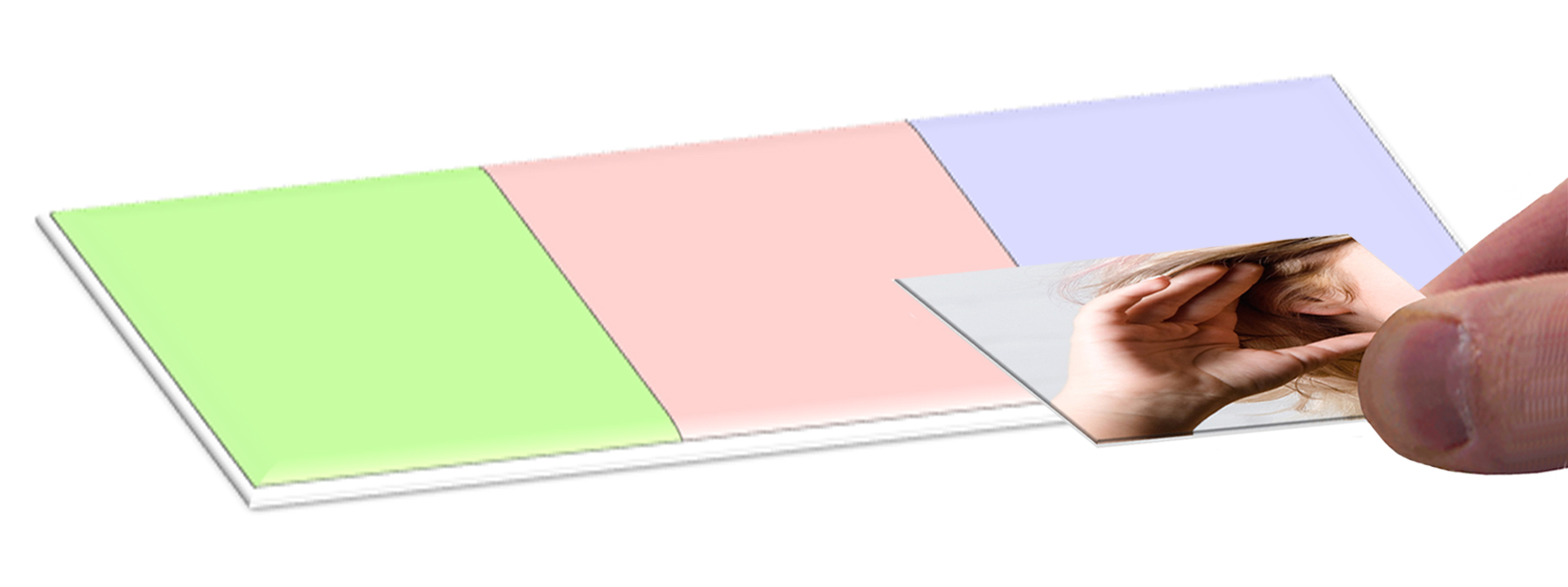 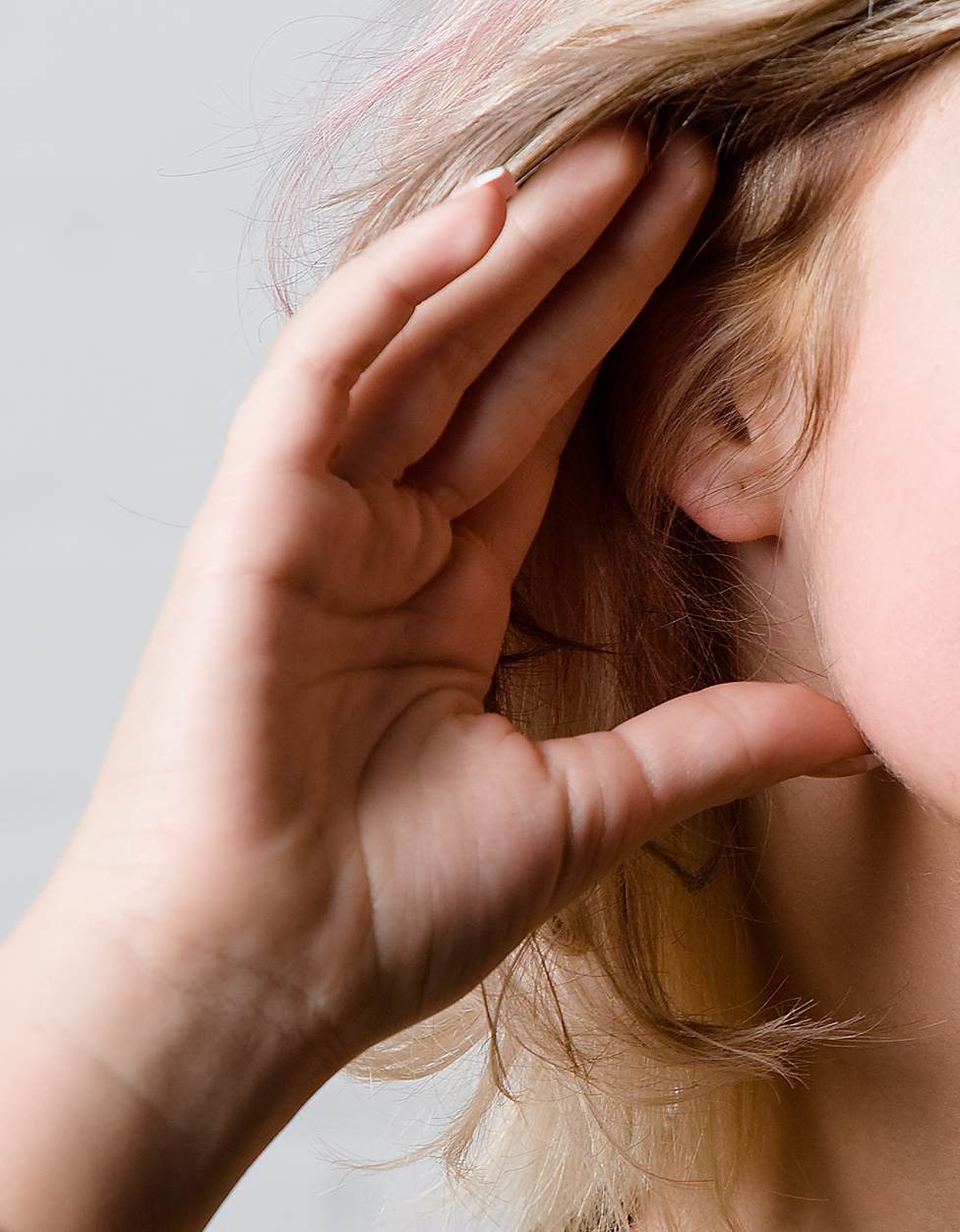 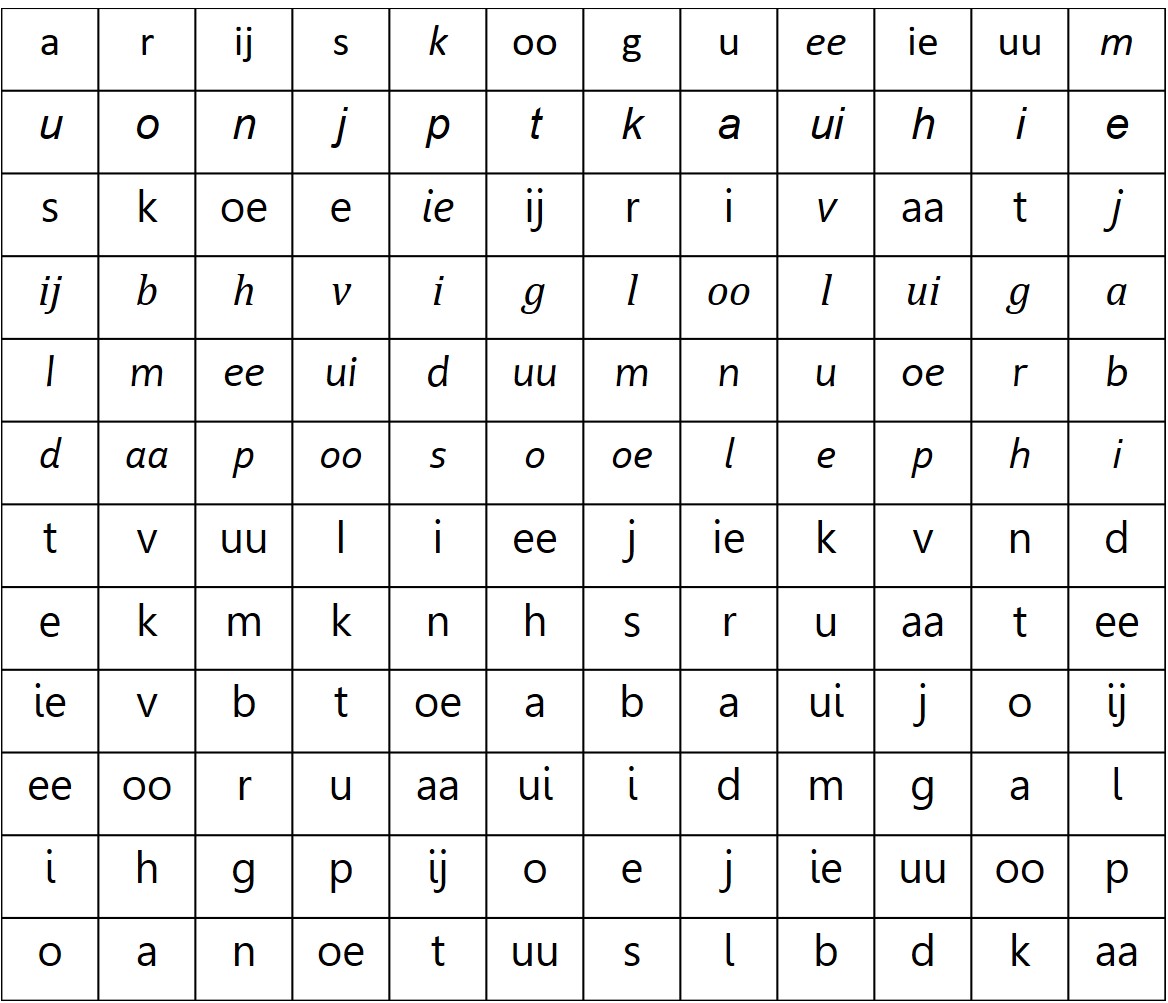 d
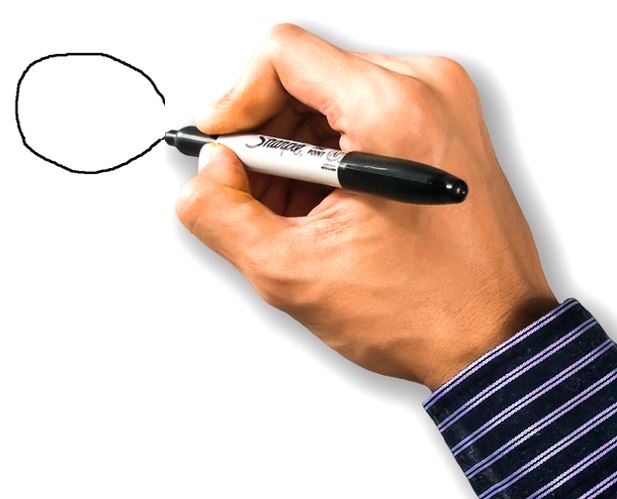 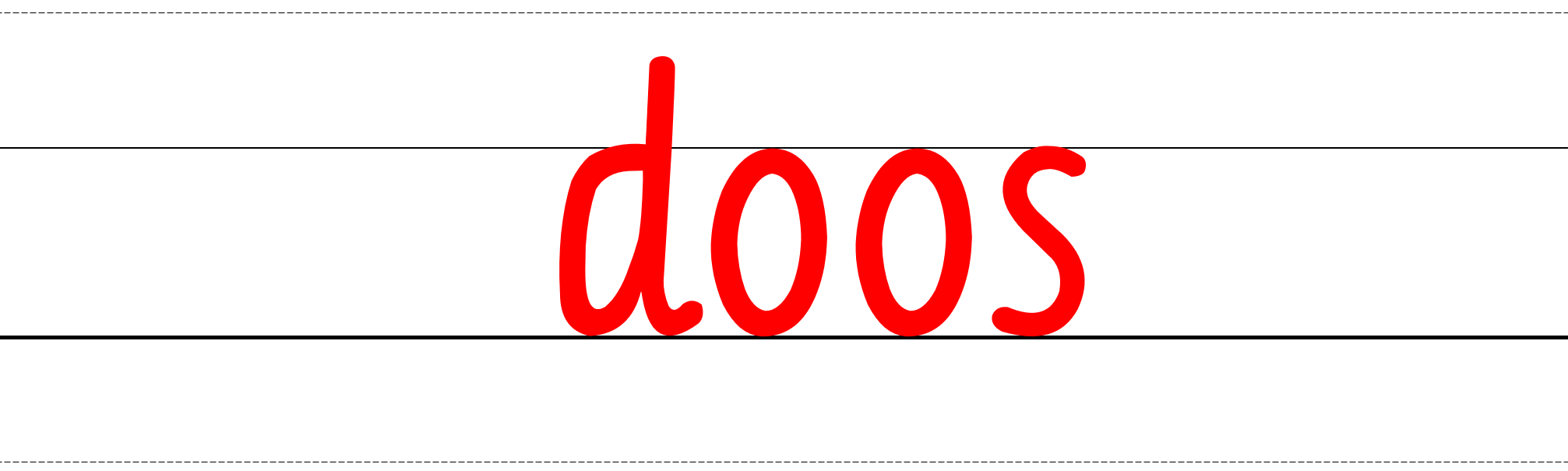 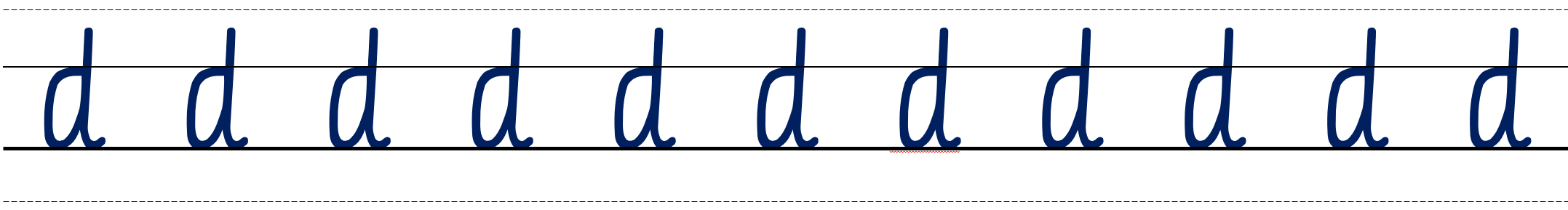 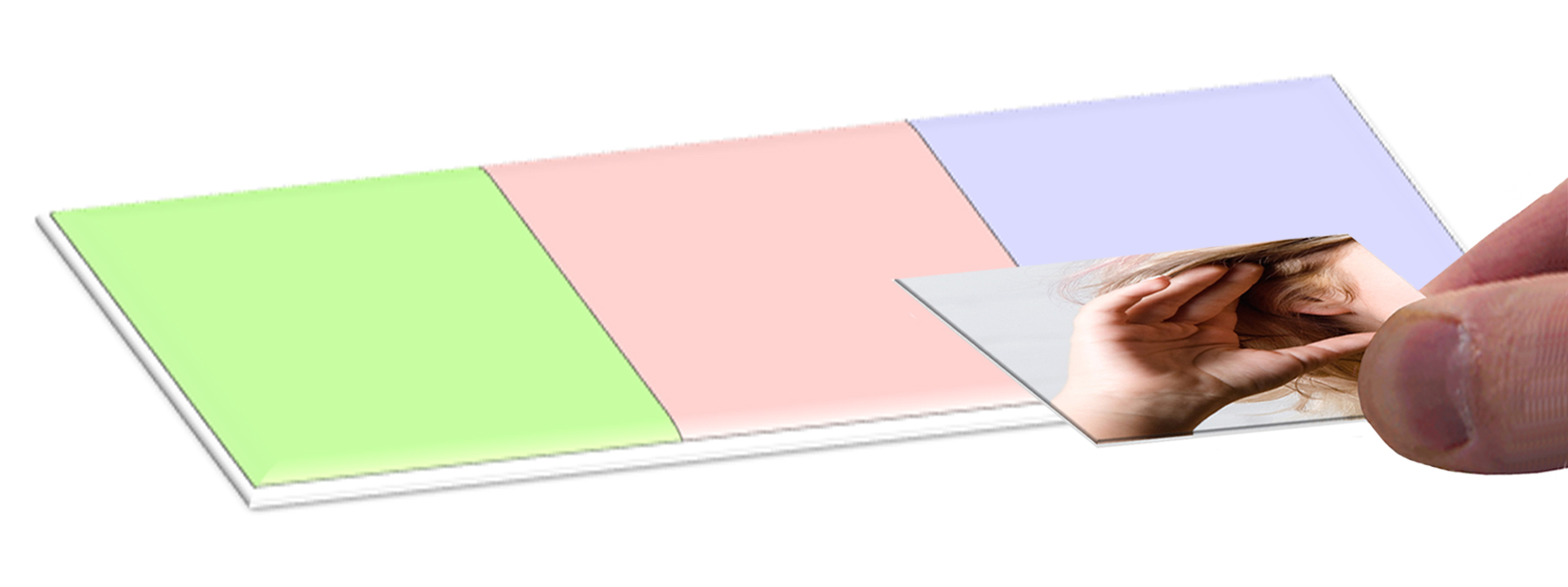 oo
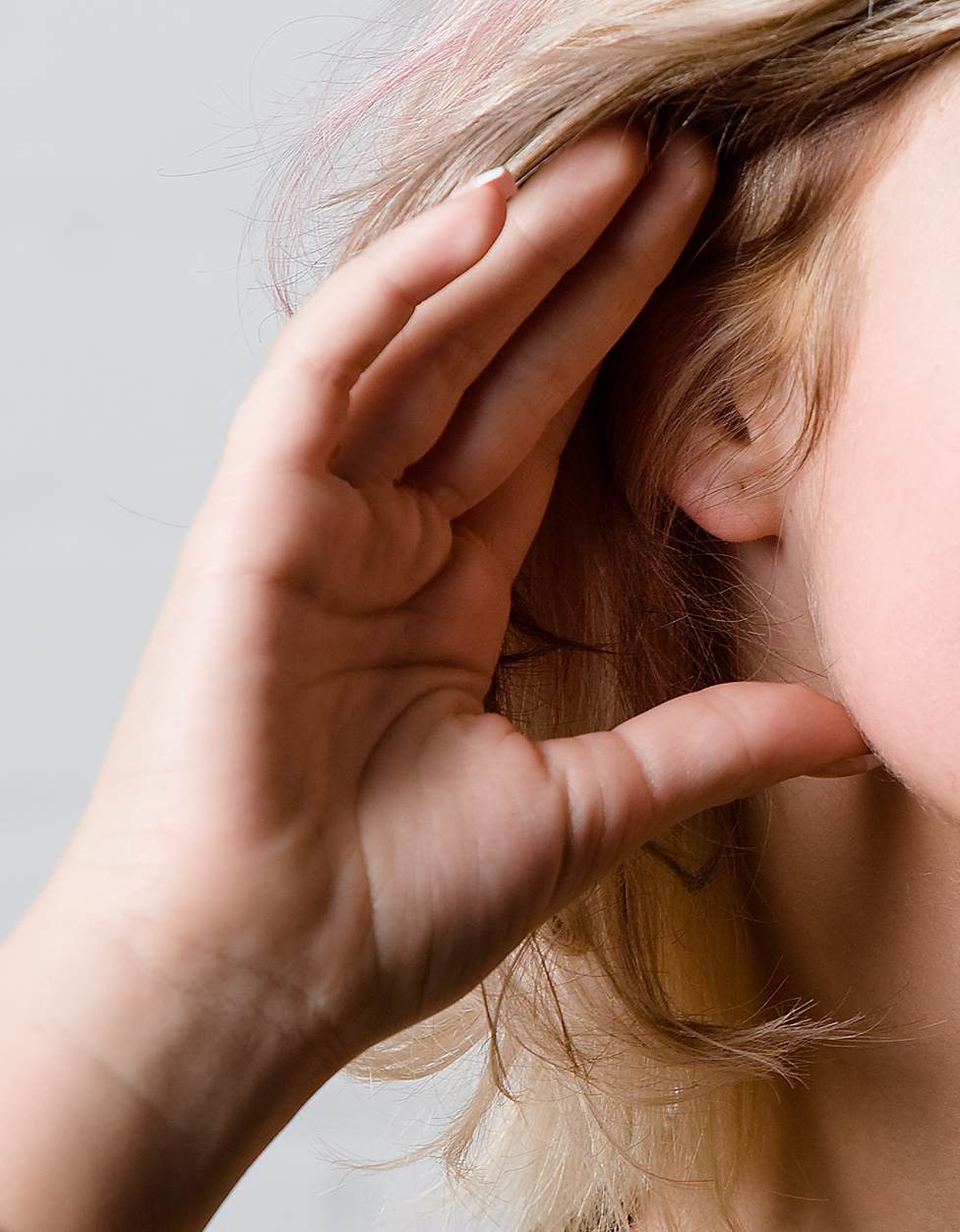 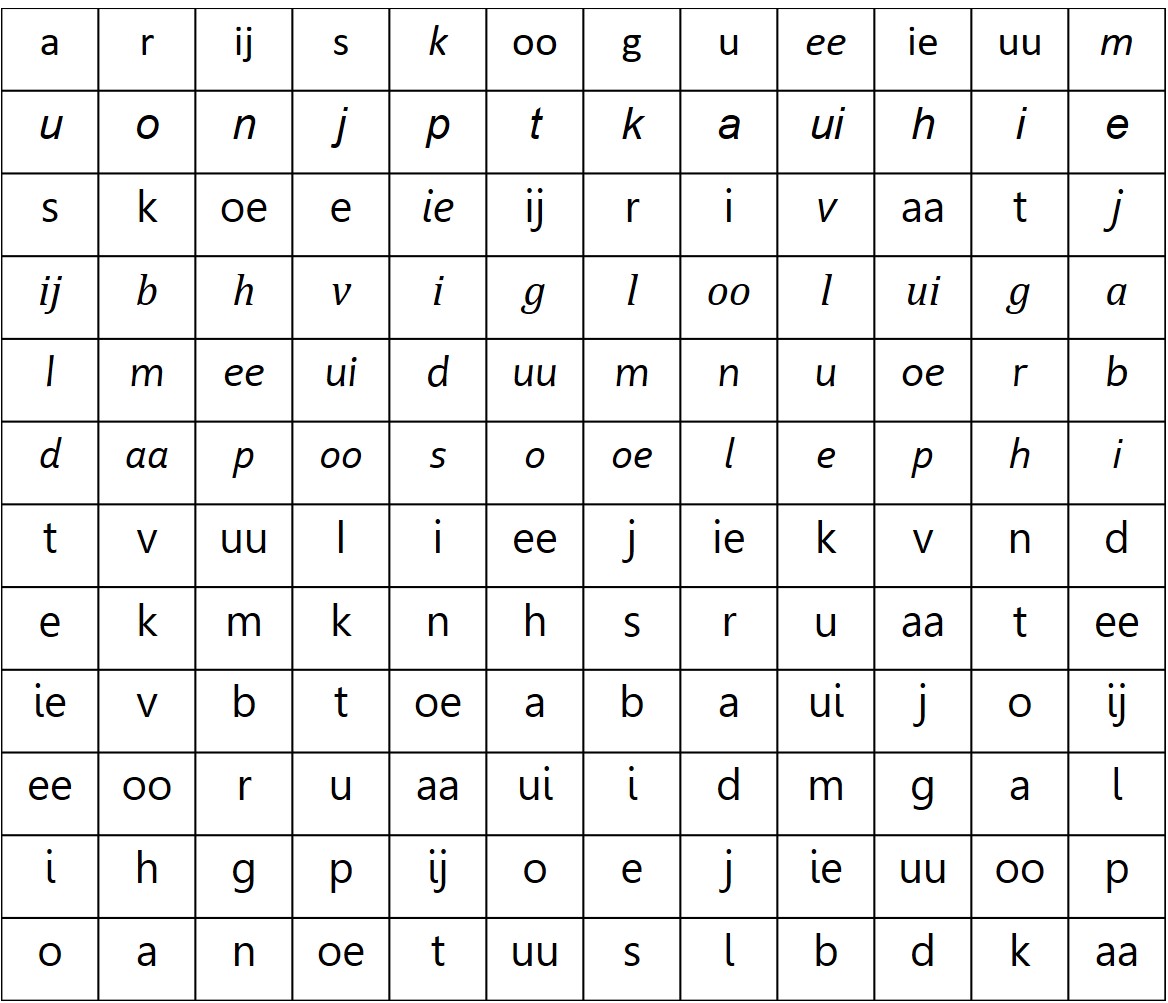 oo
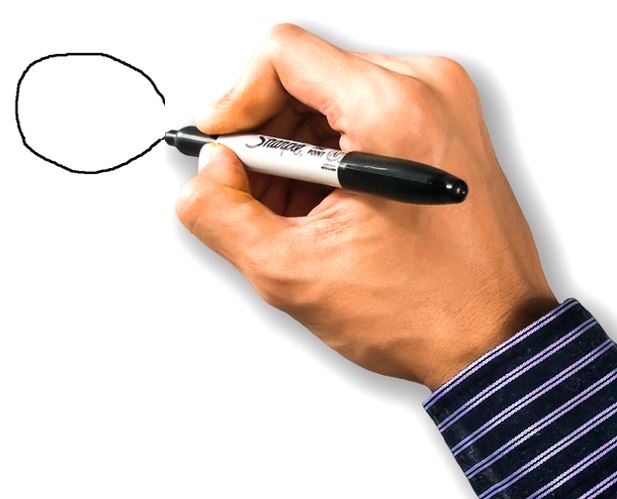 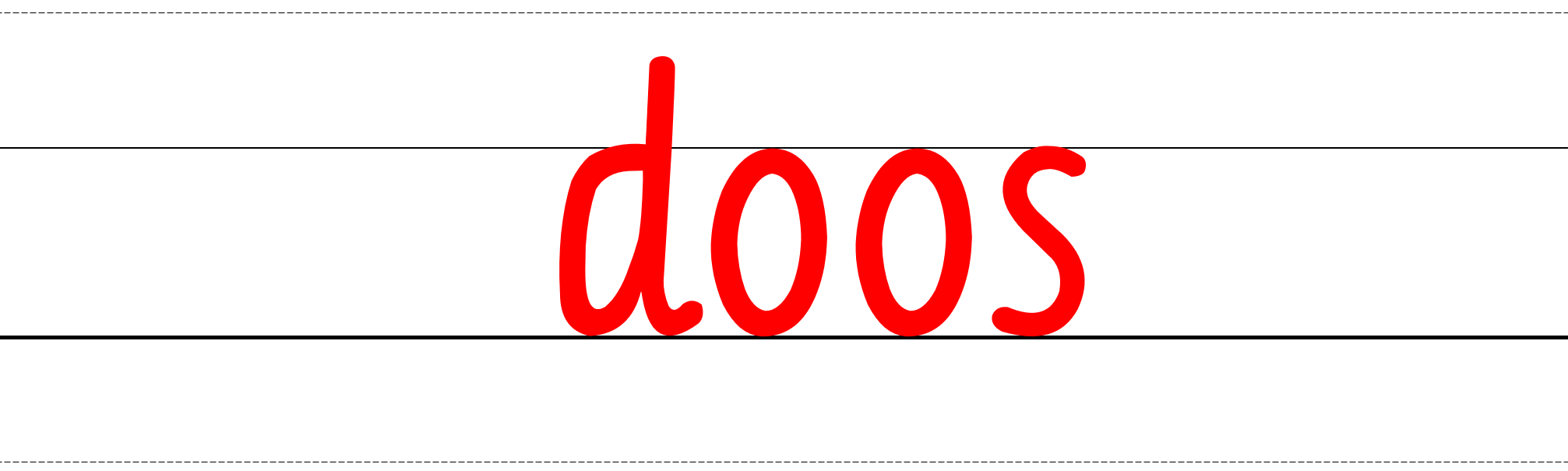 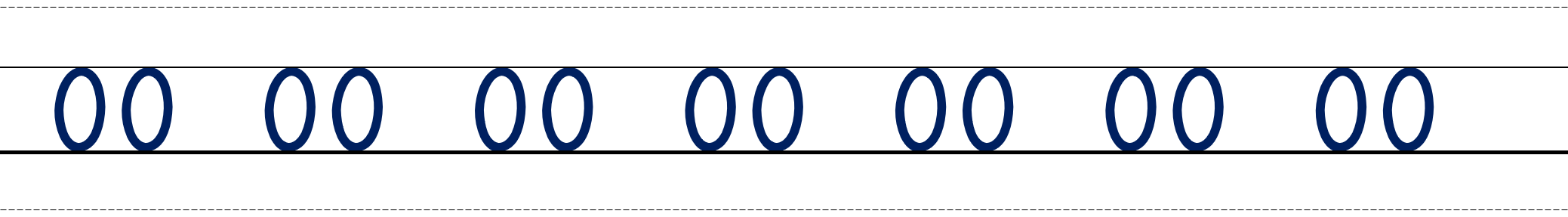 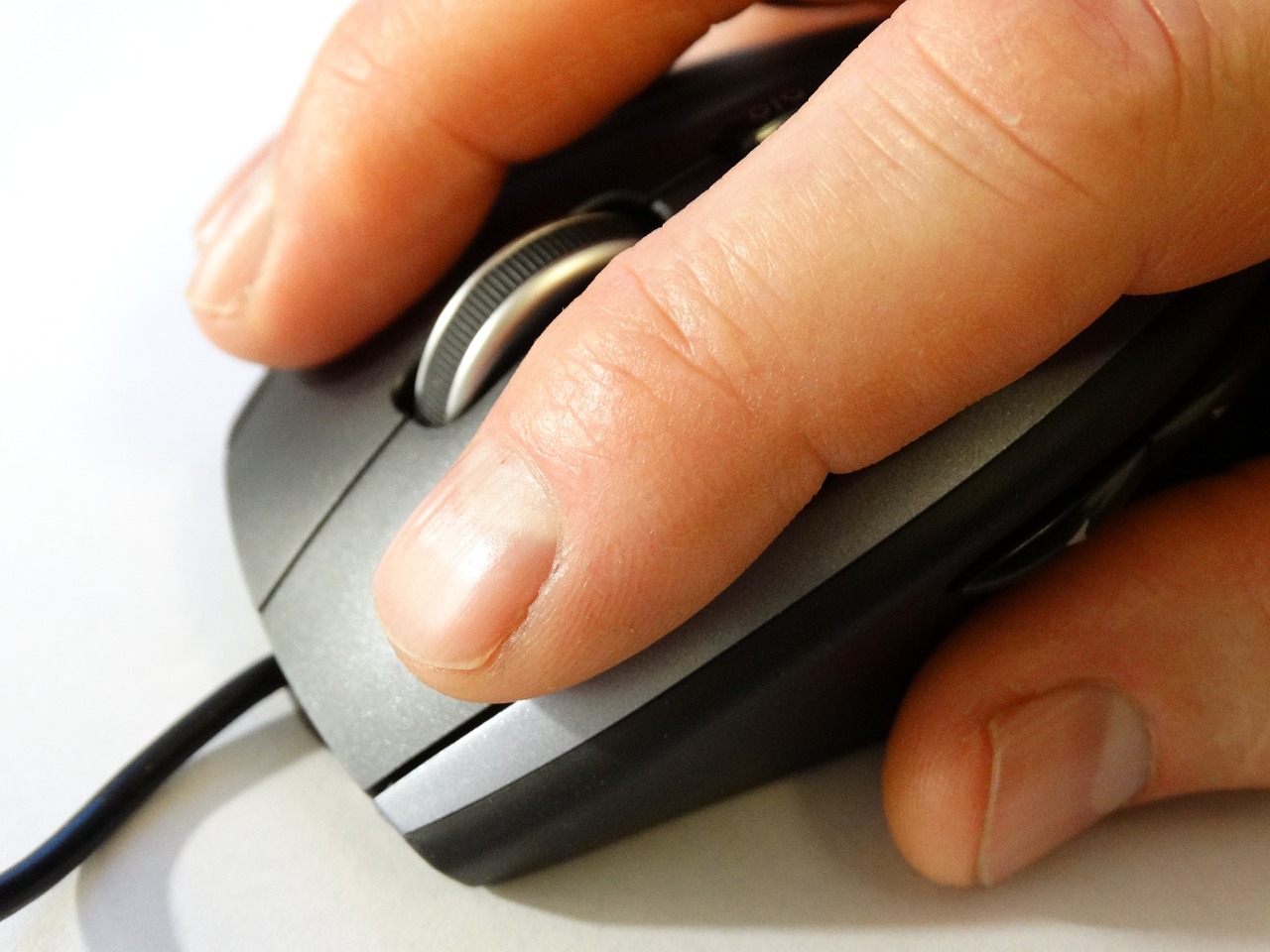 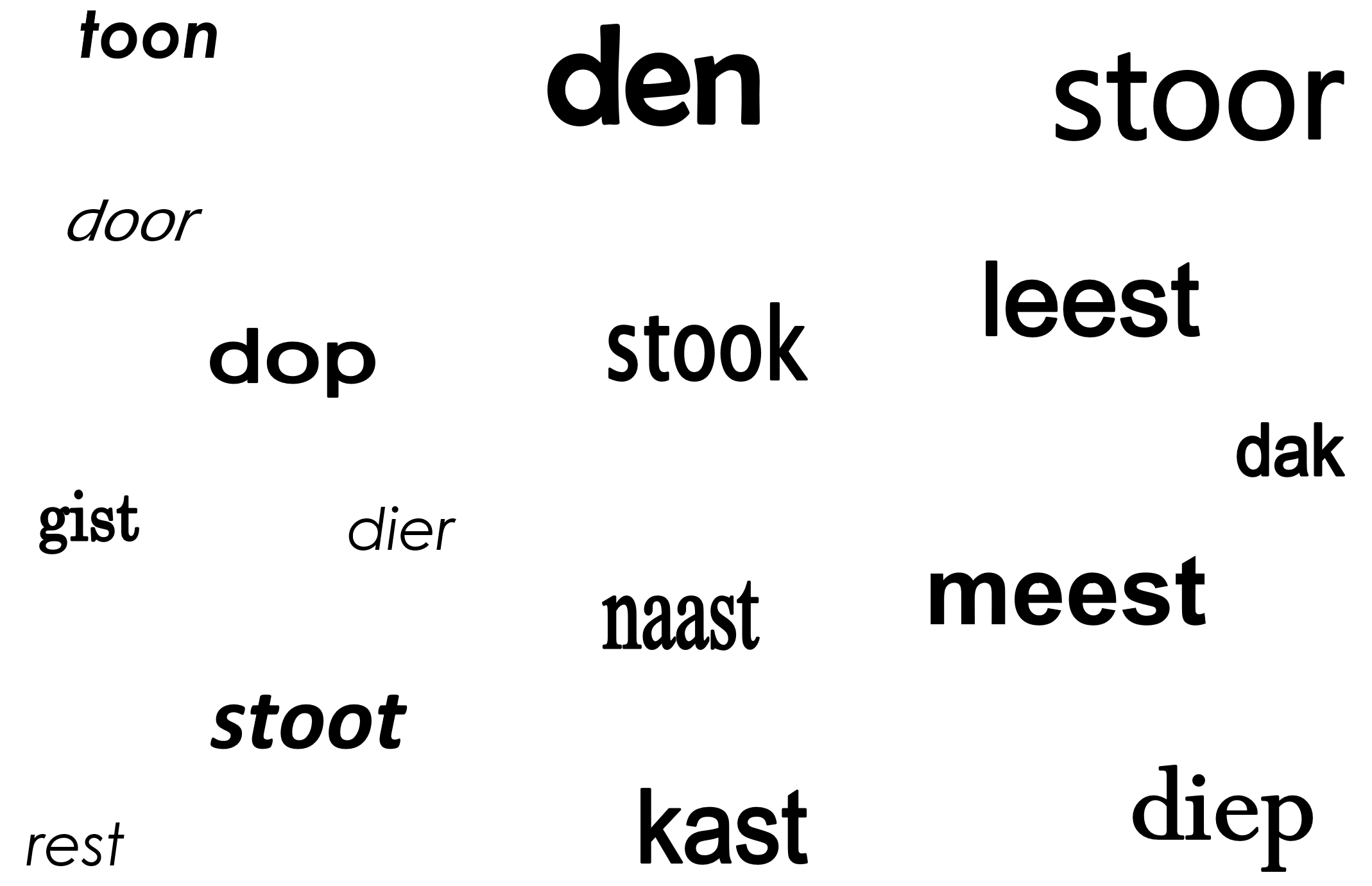 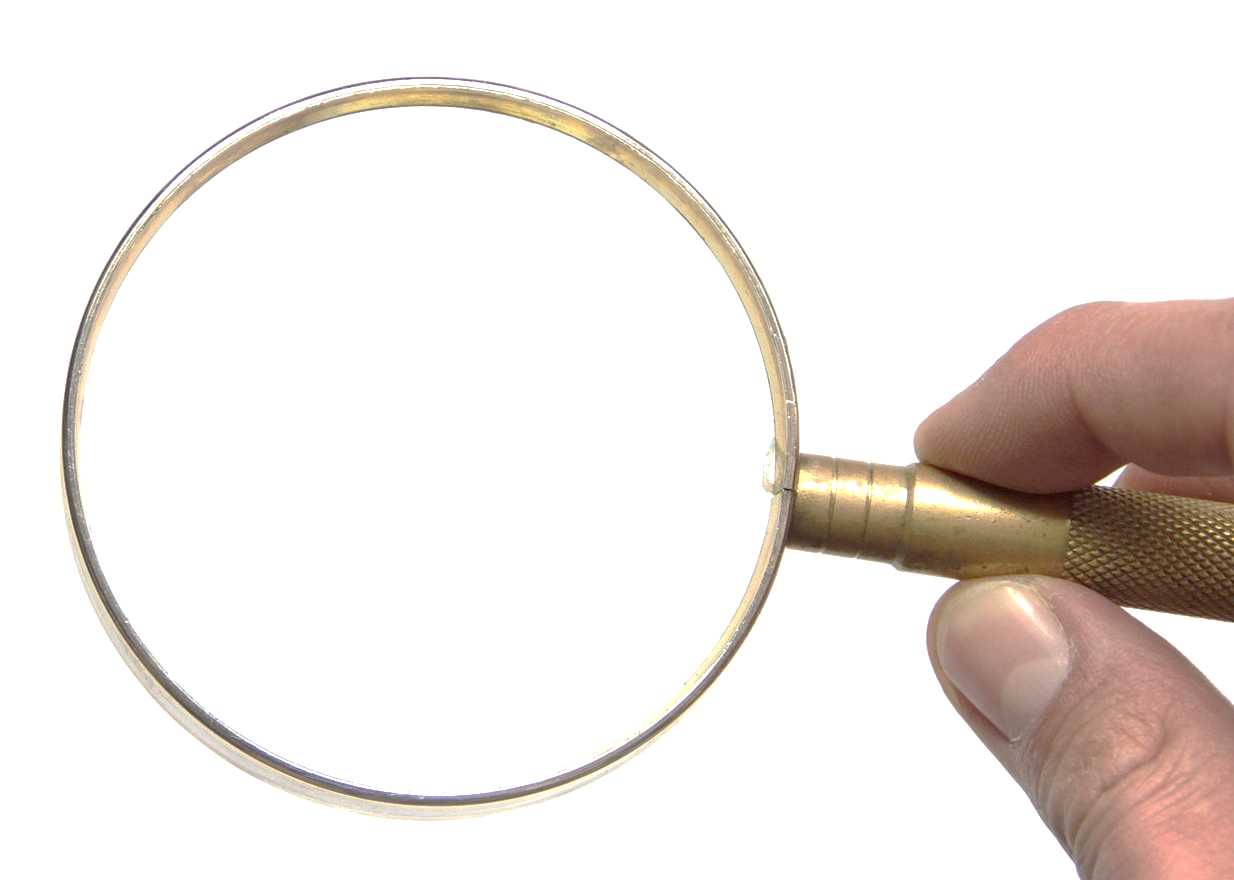 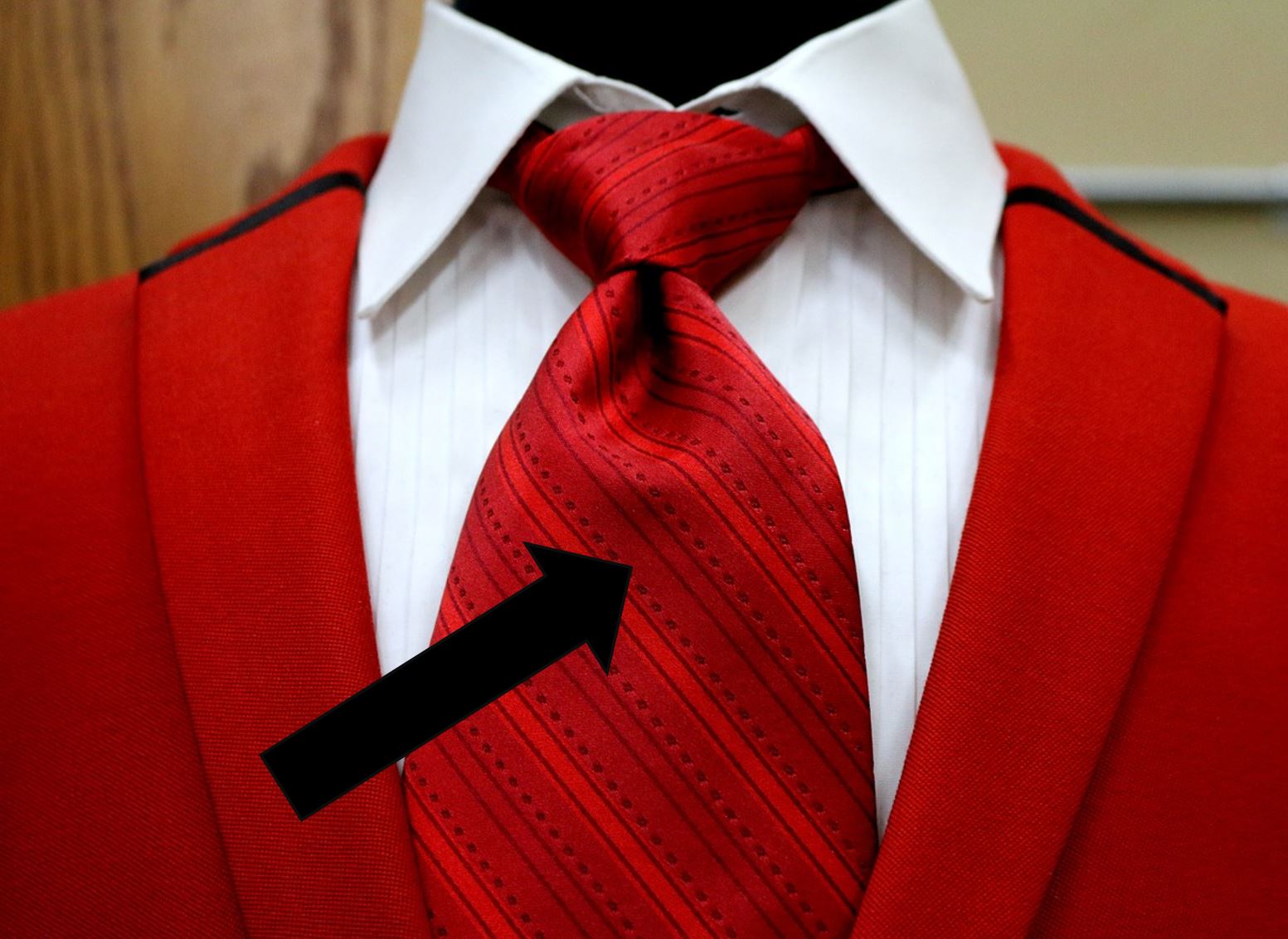 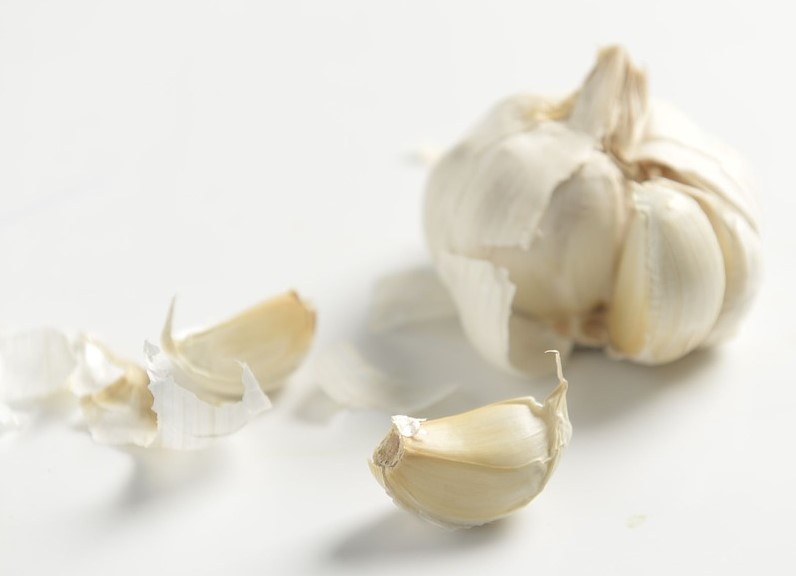 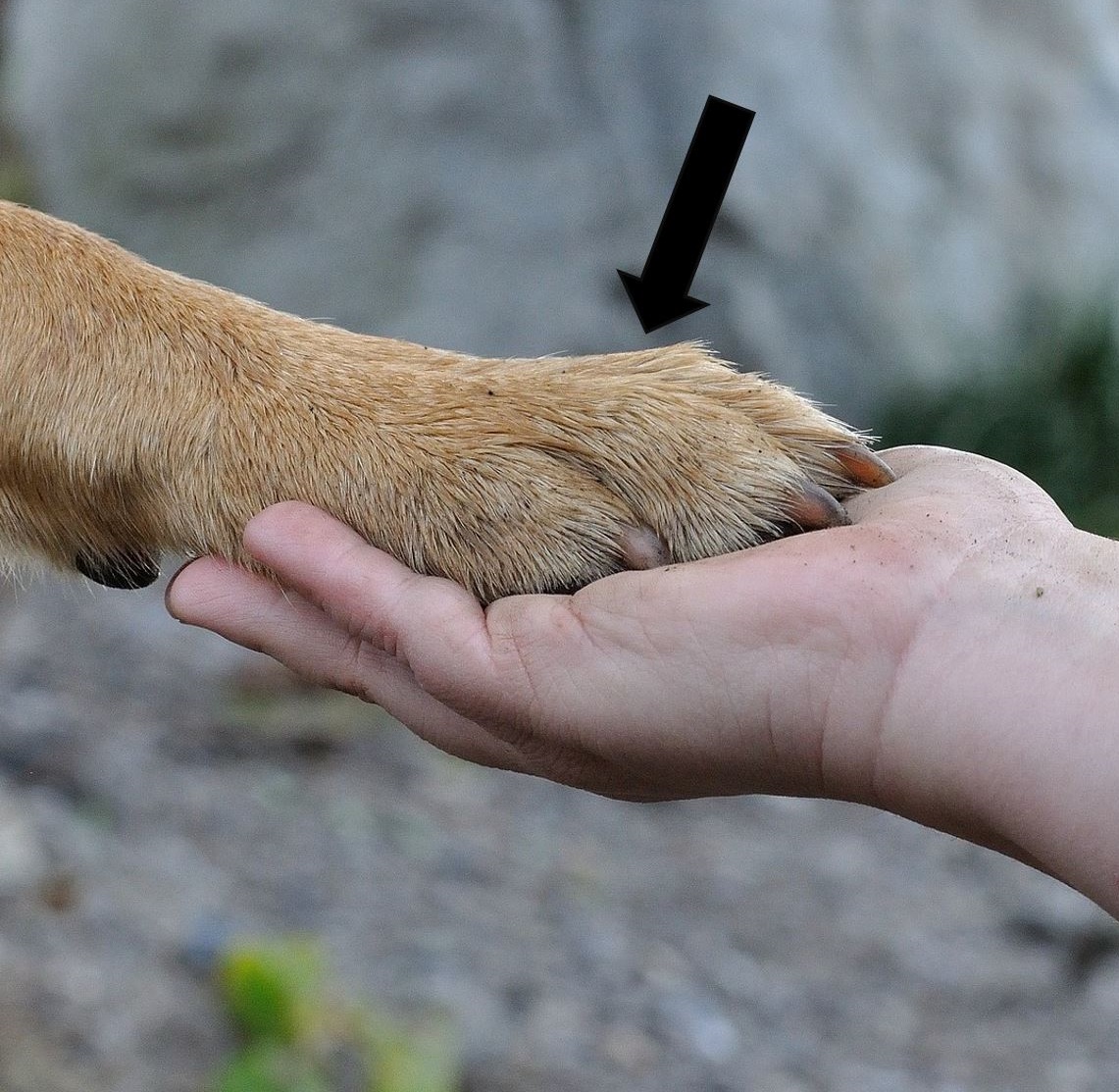 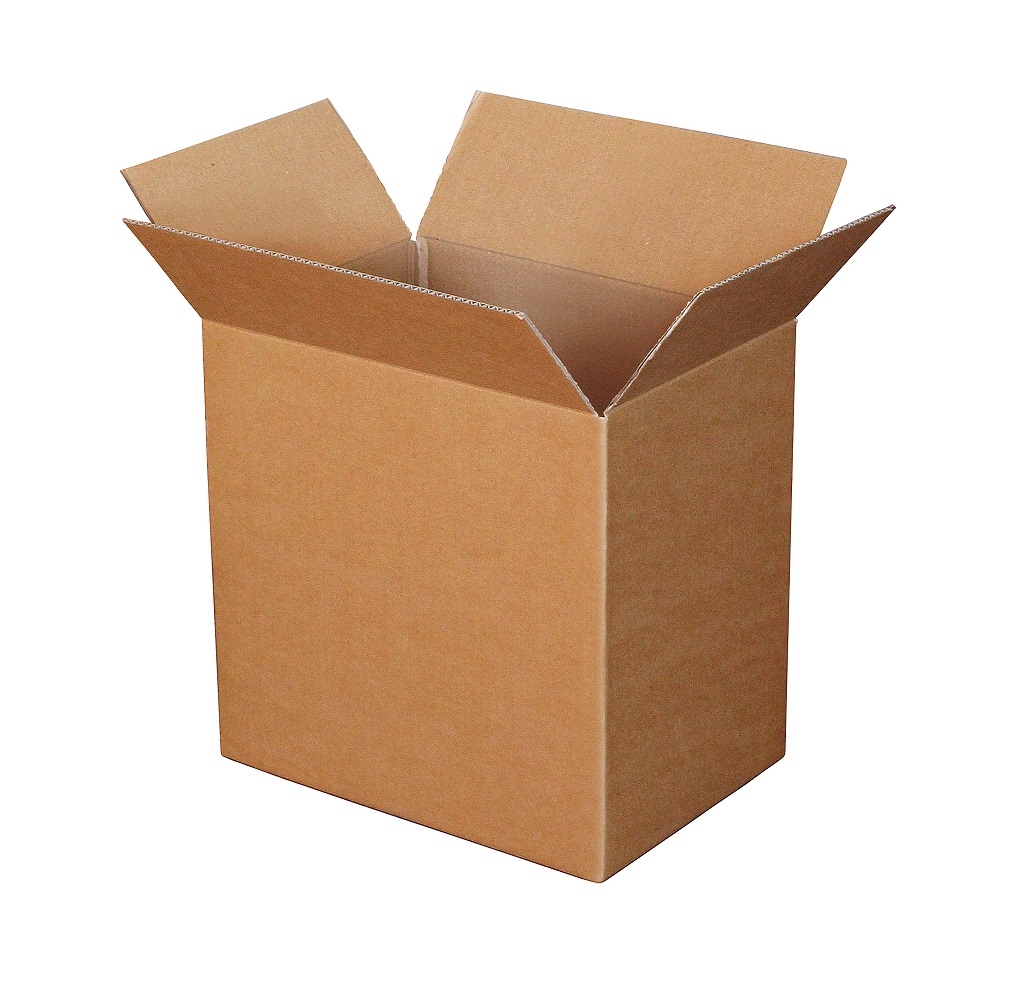 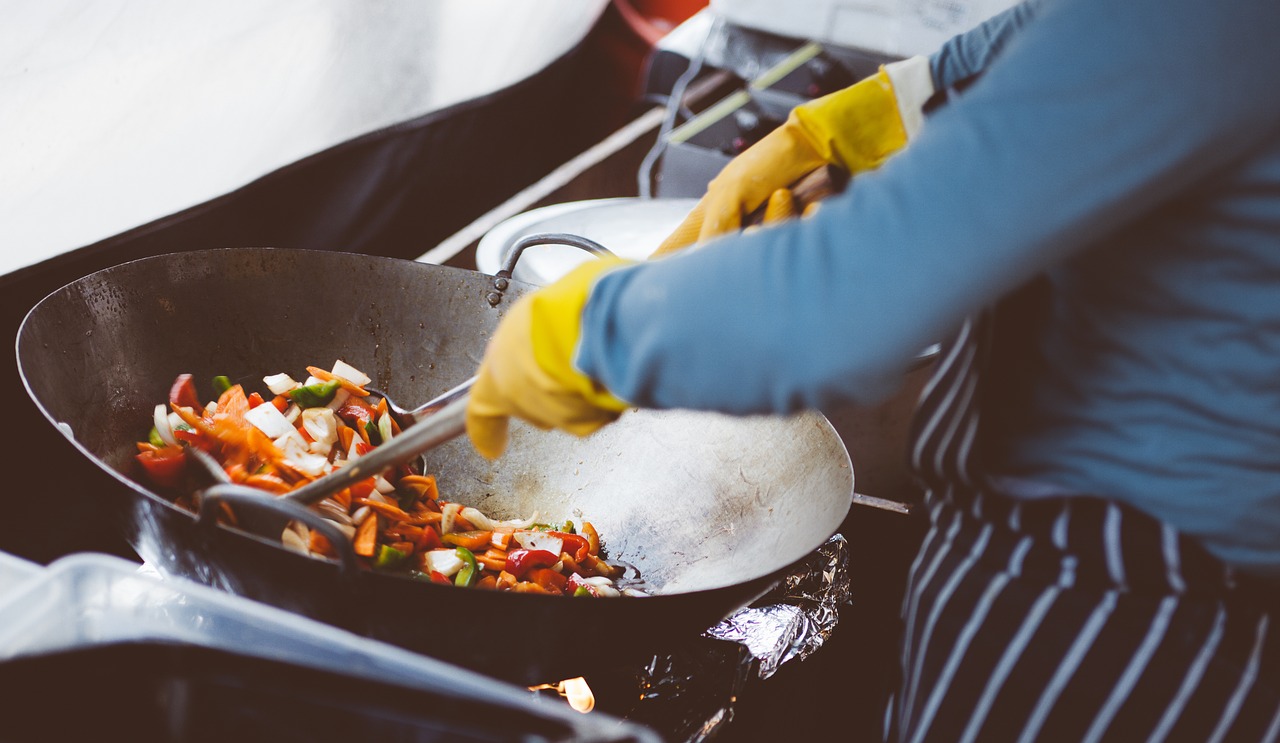 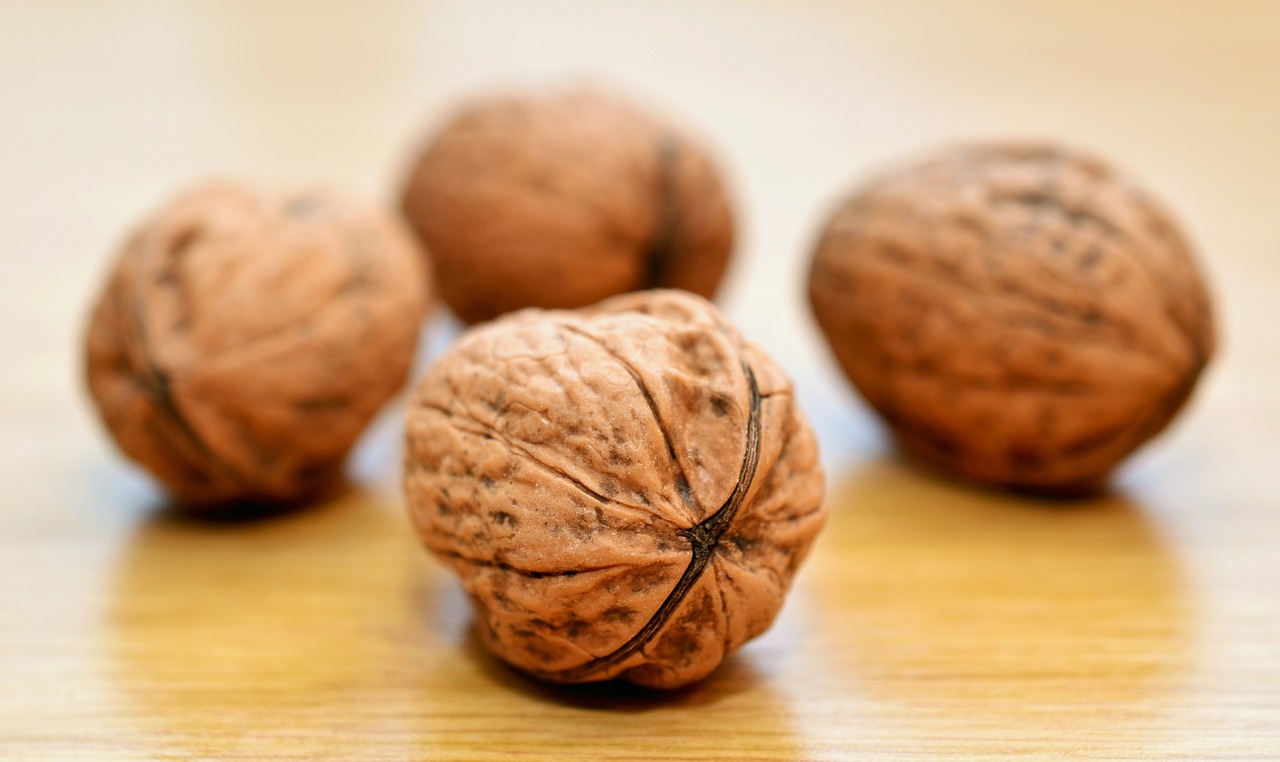 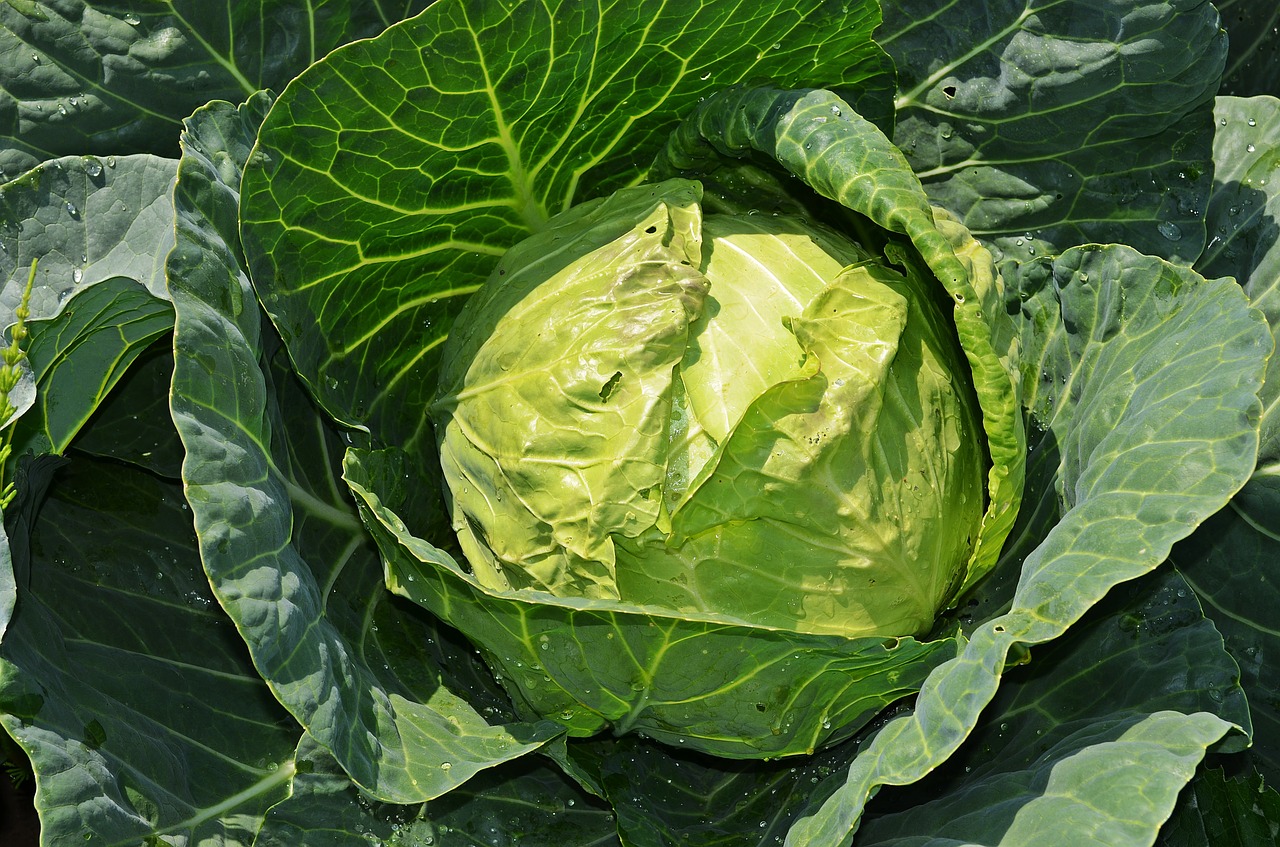 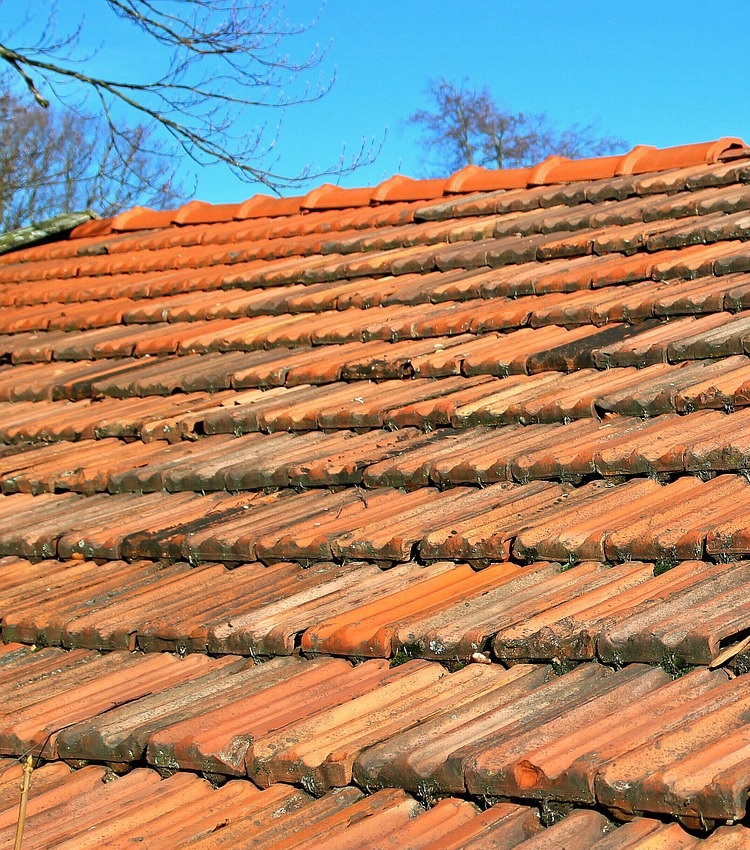 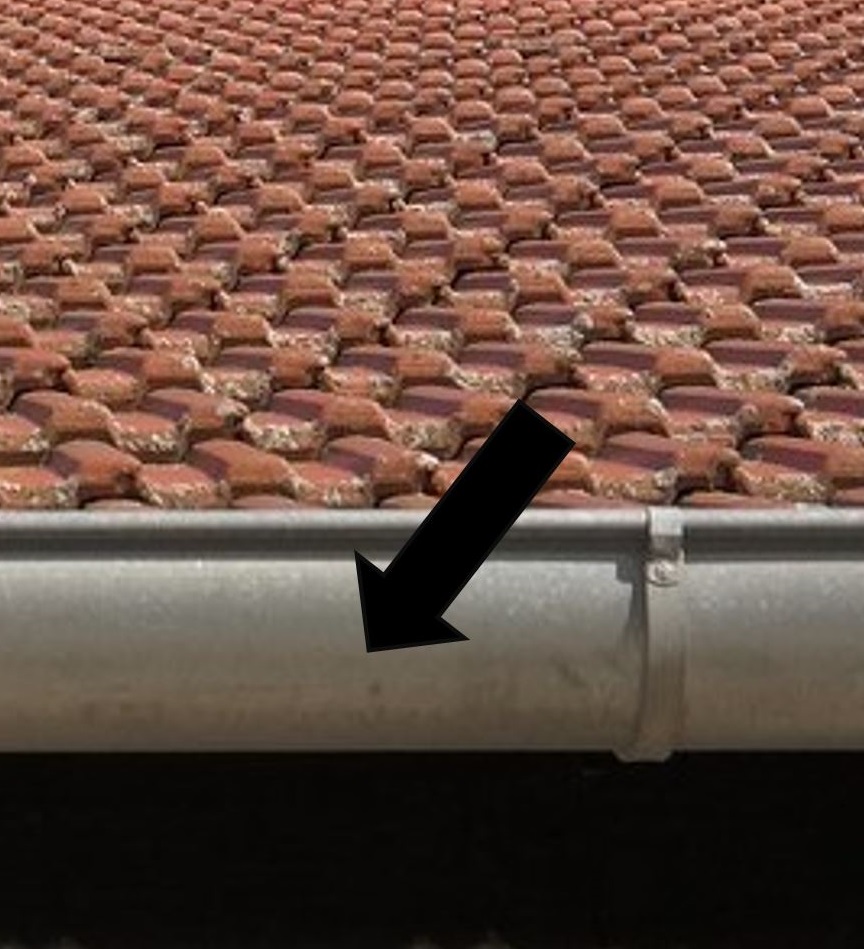 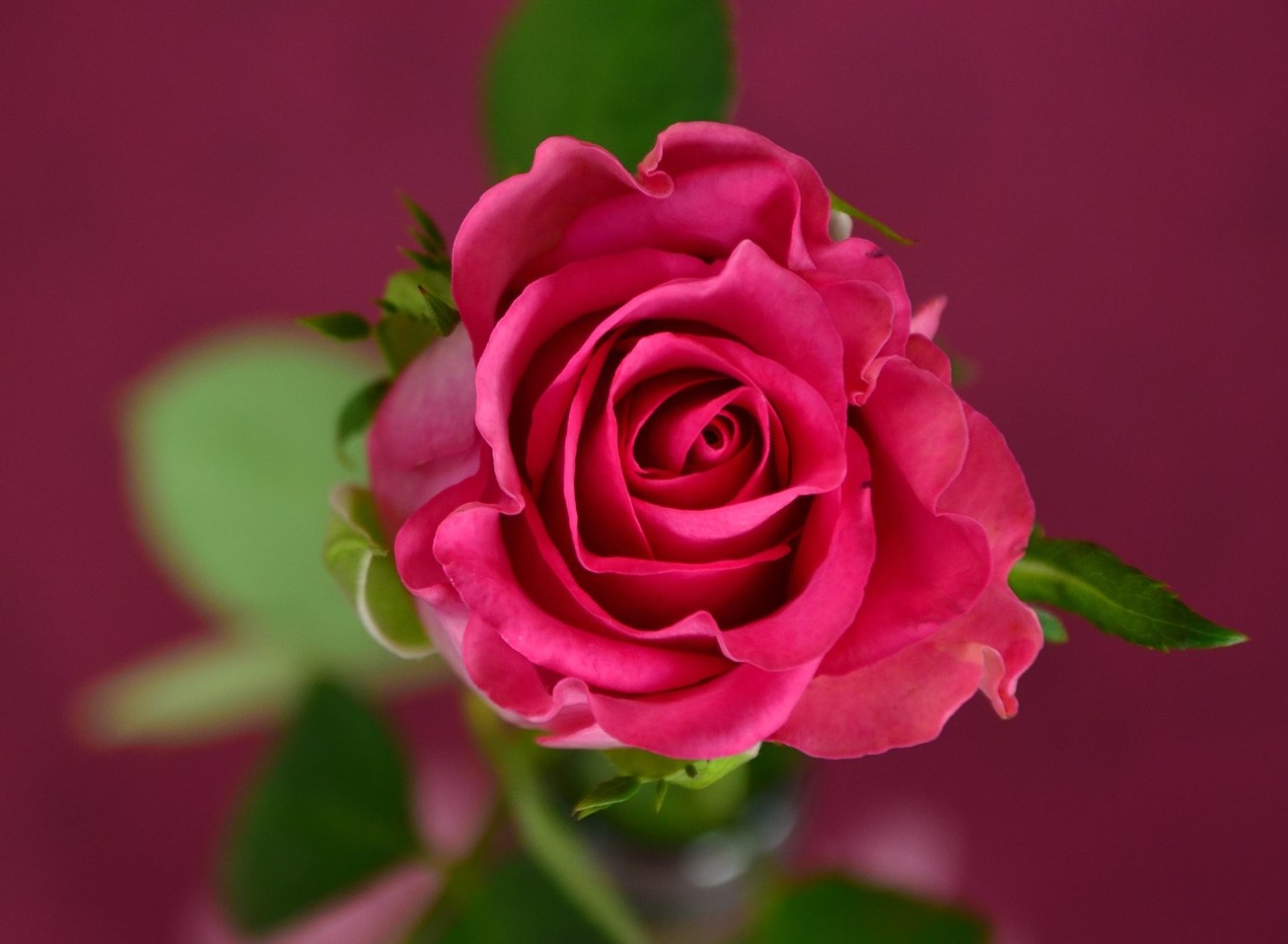 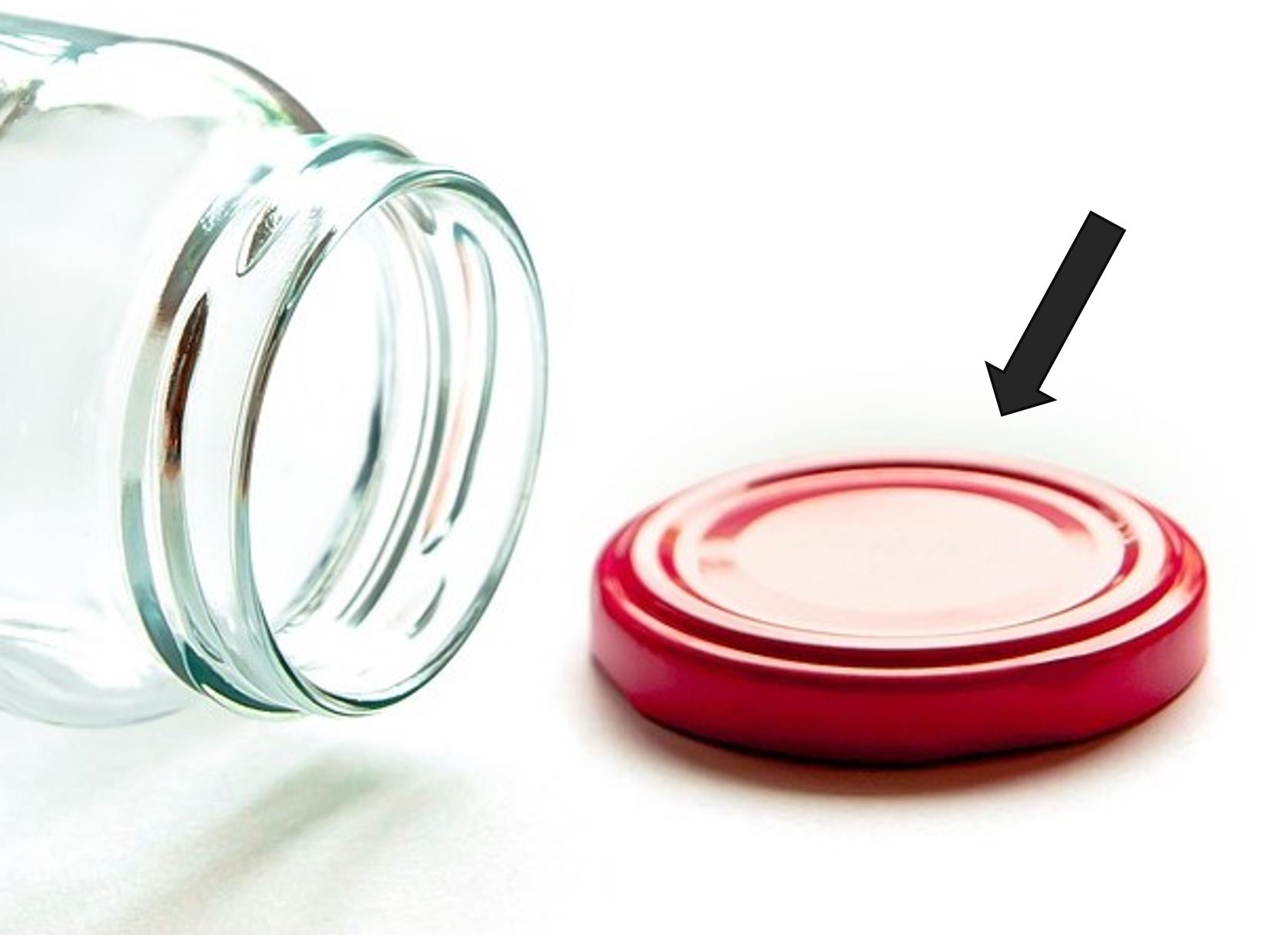 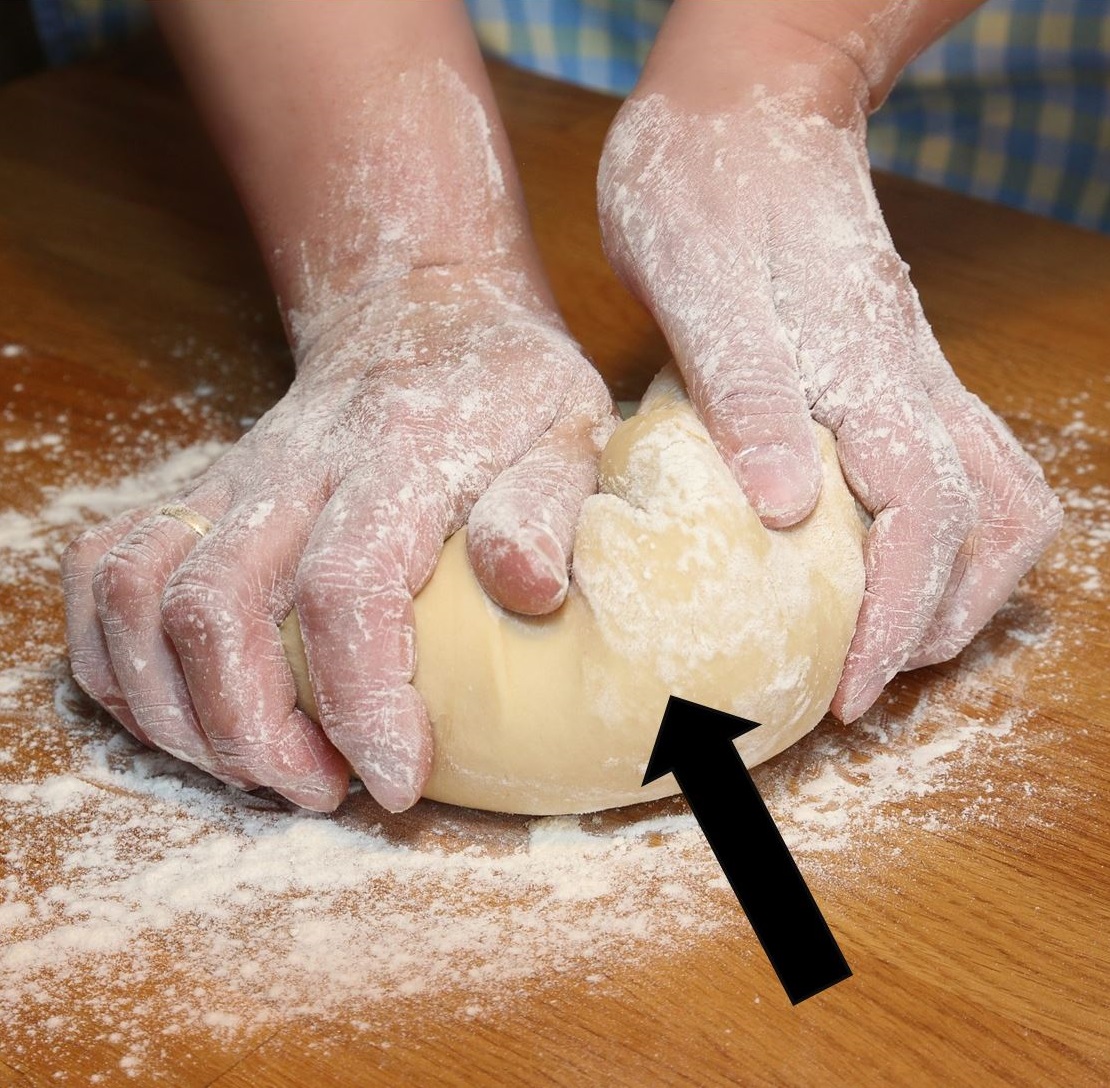 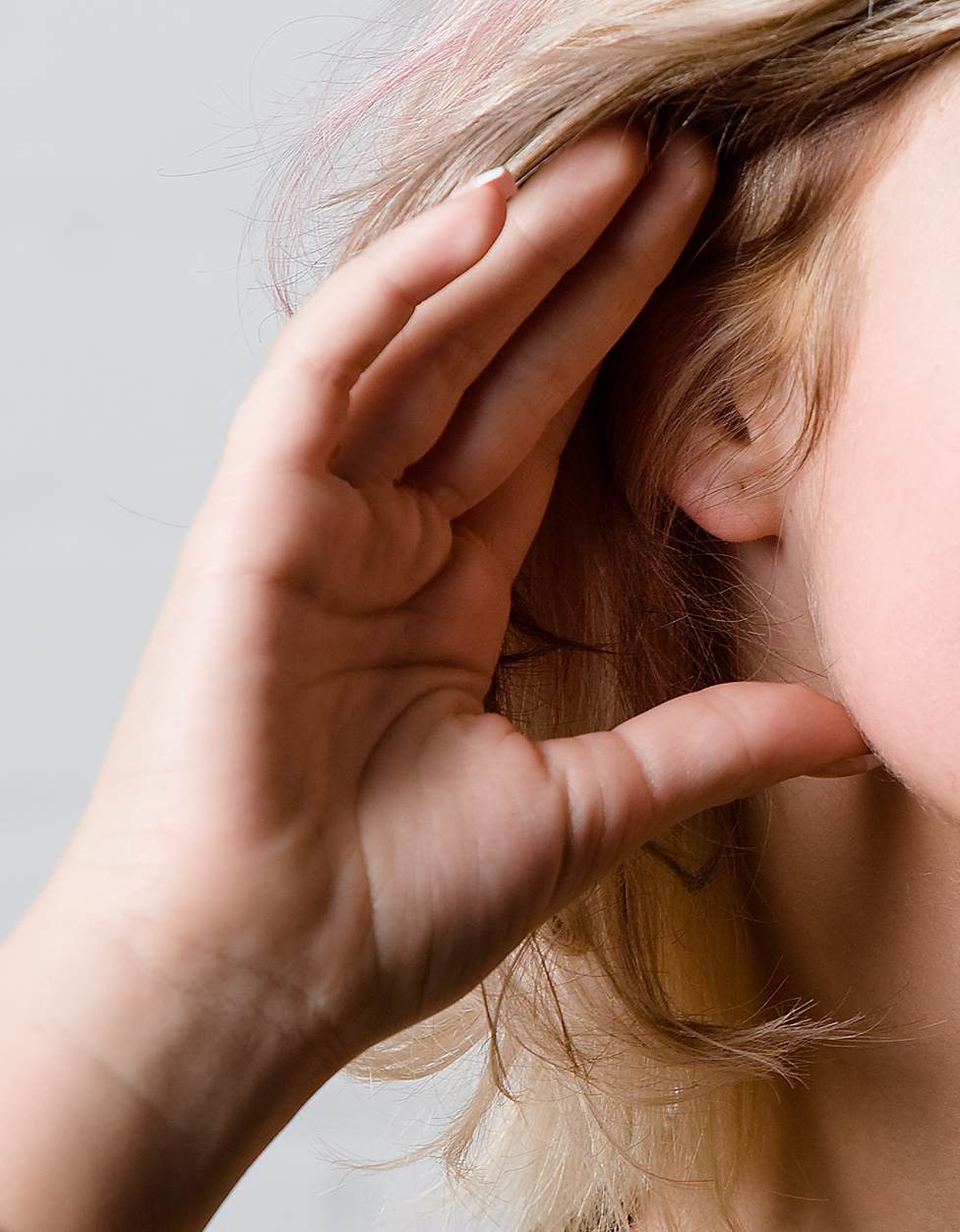 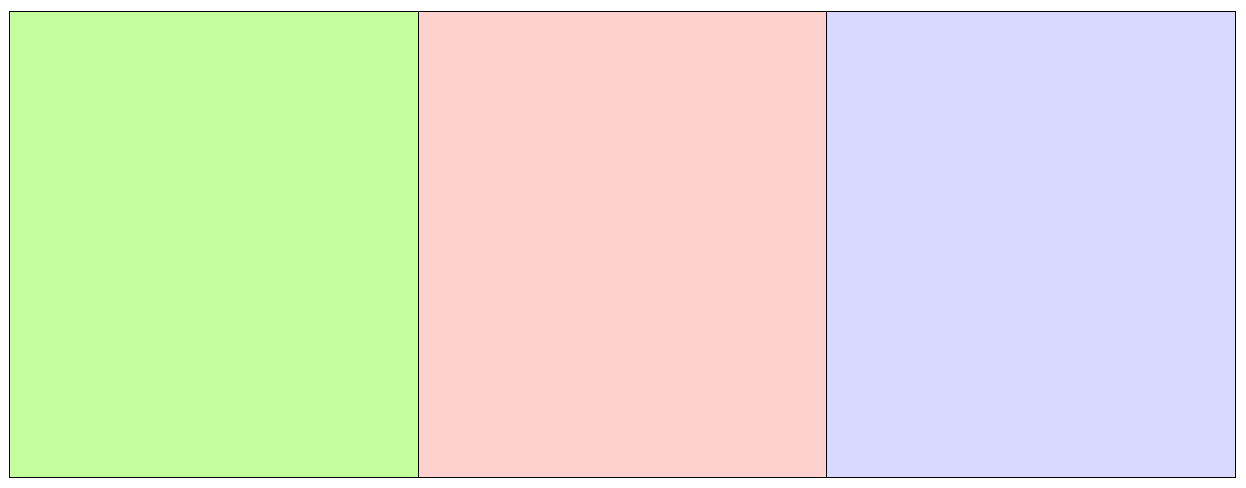 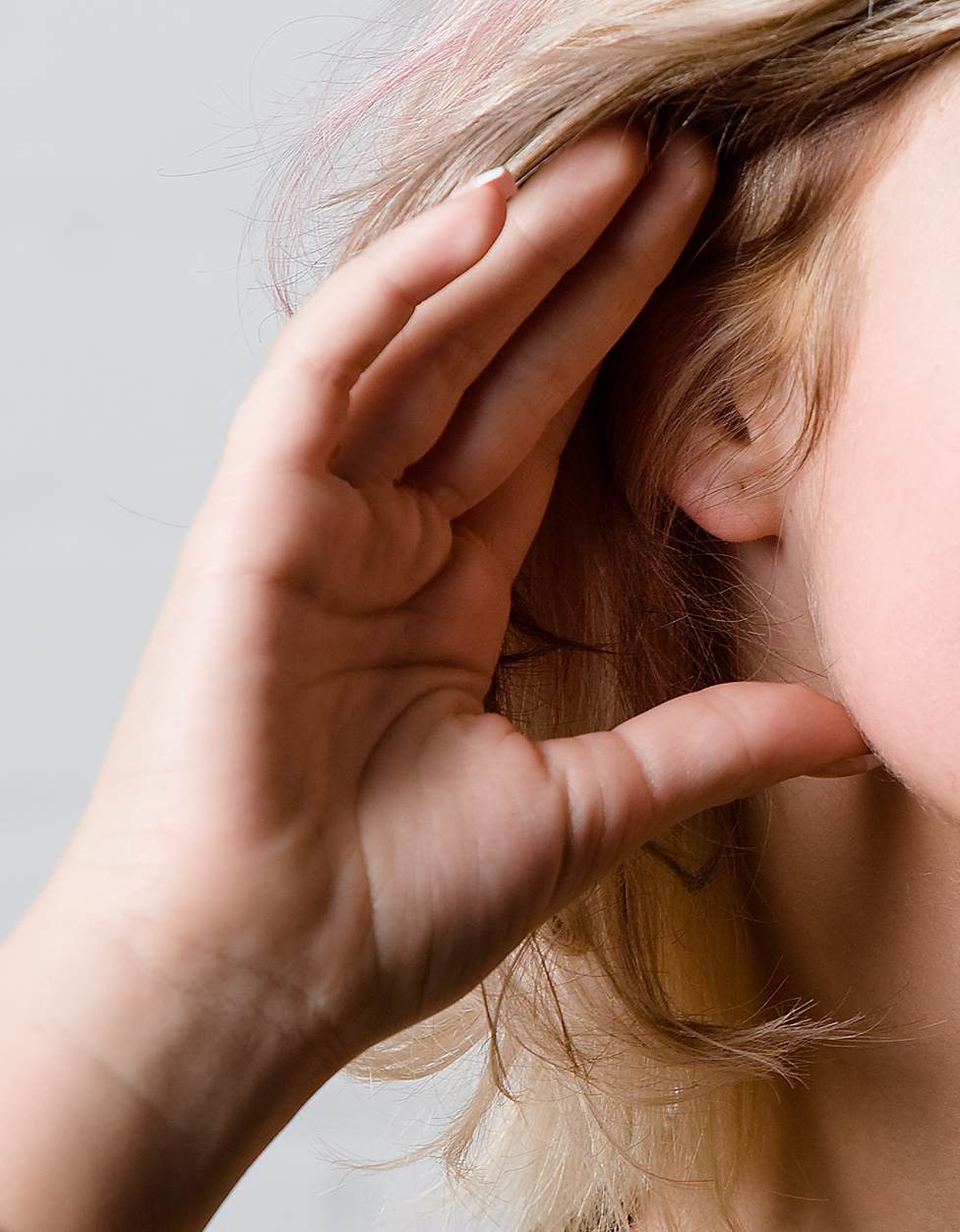 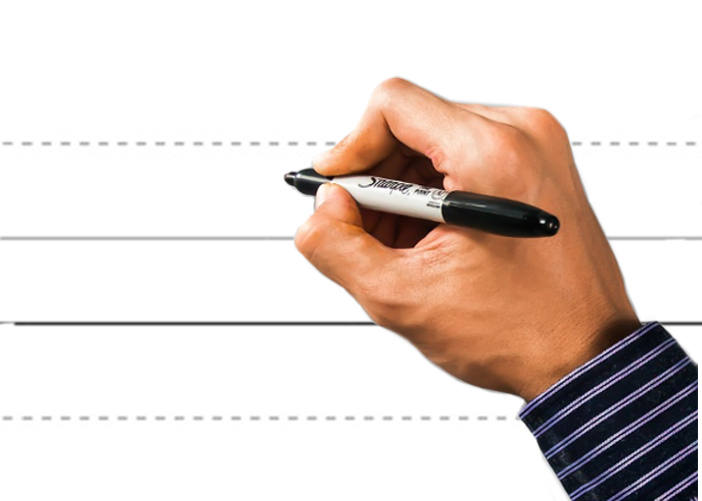 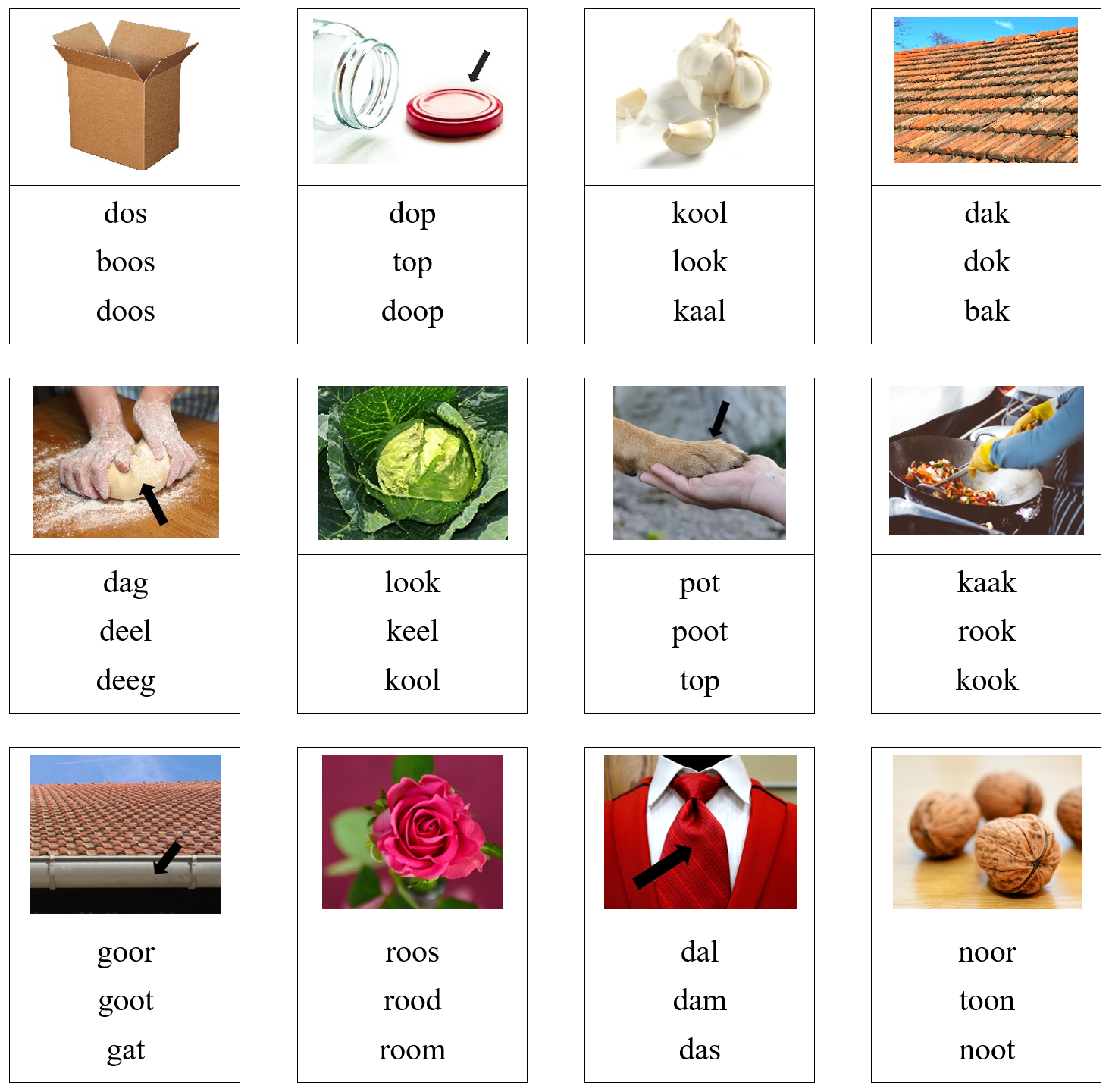 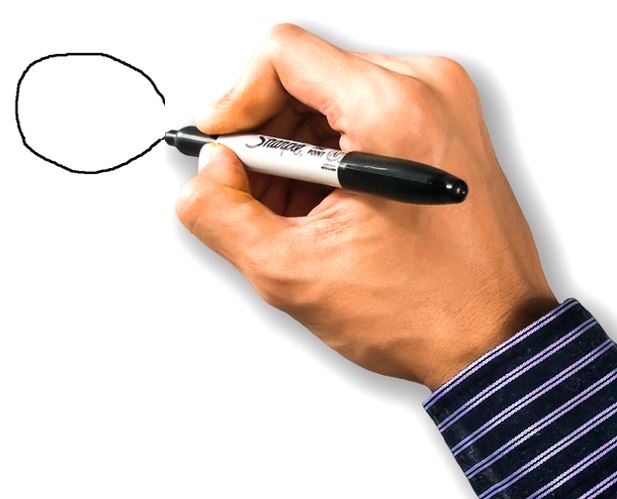 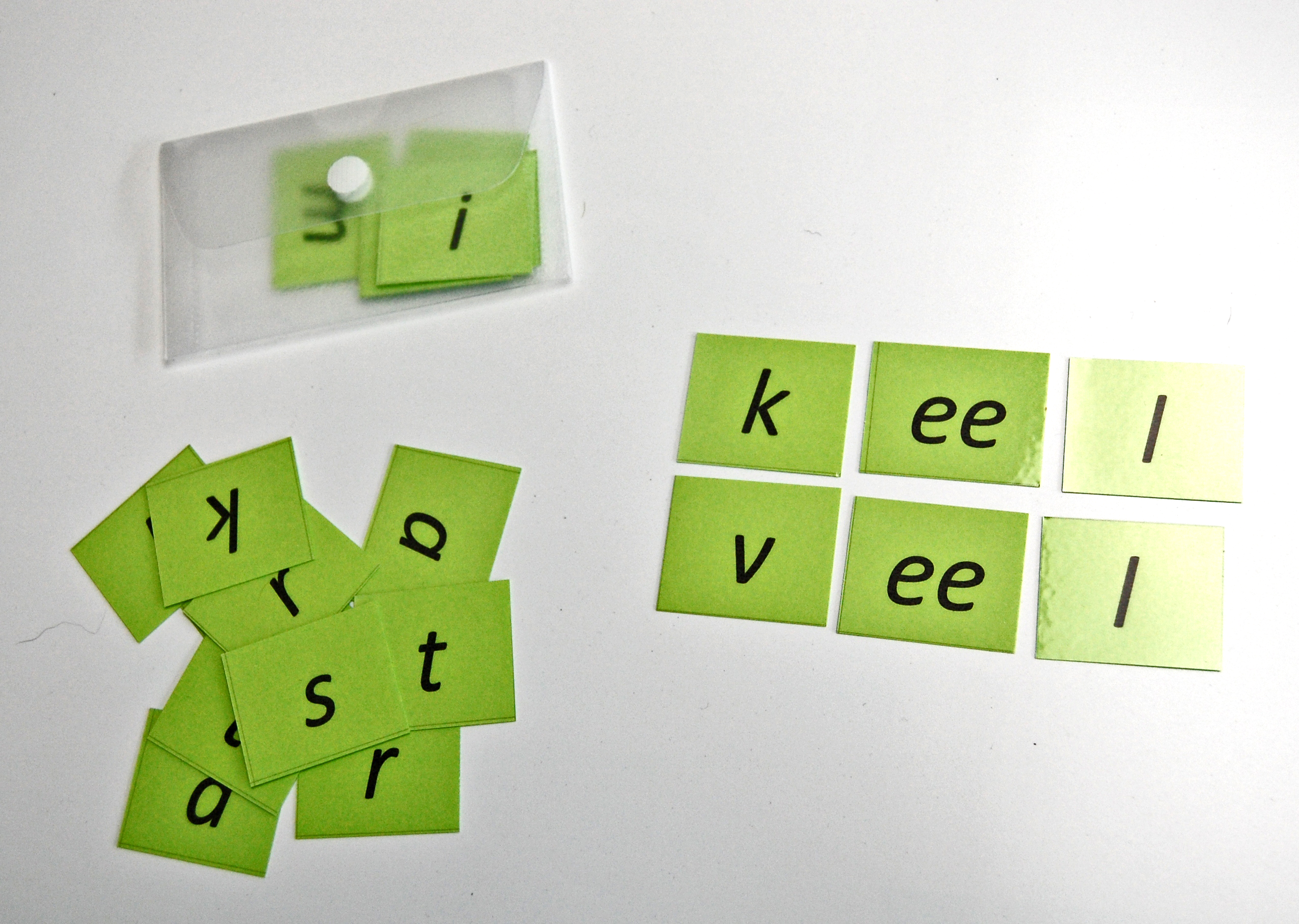 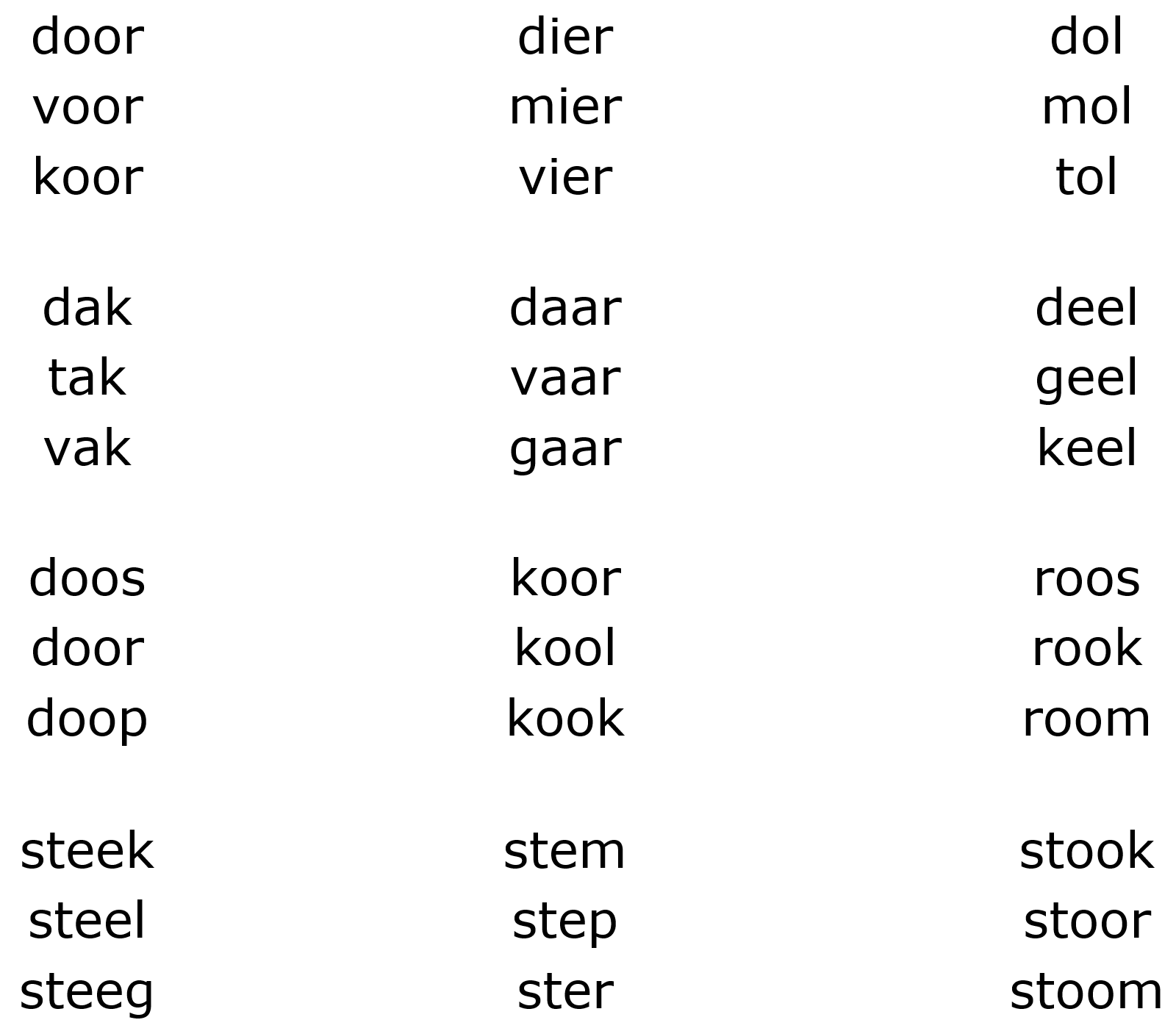 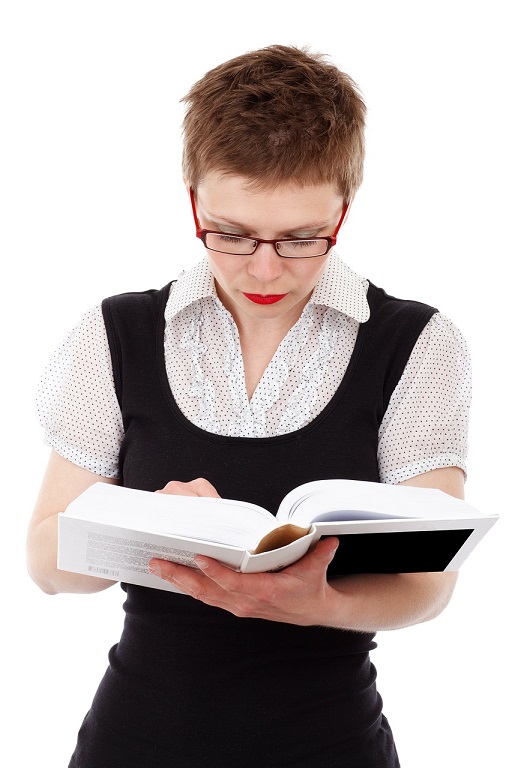 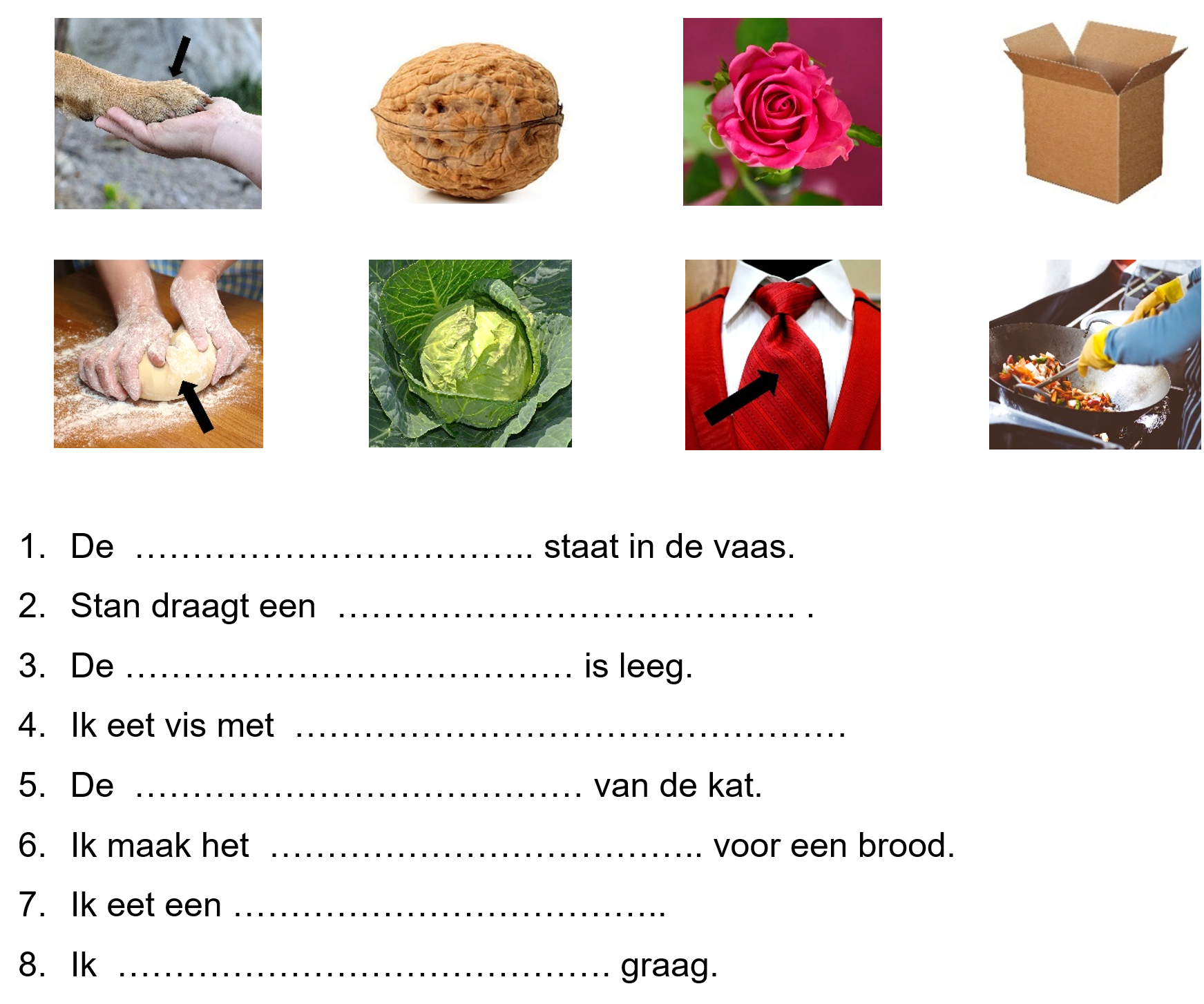 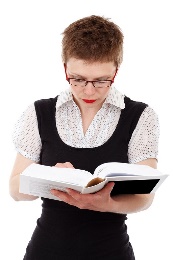 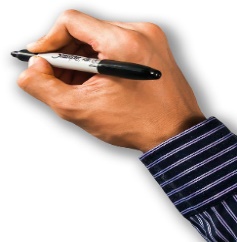 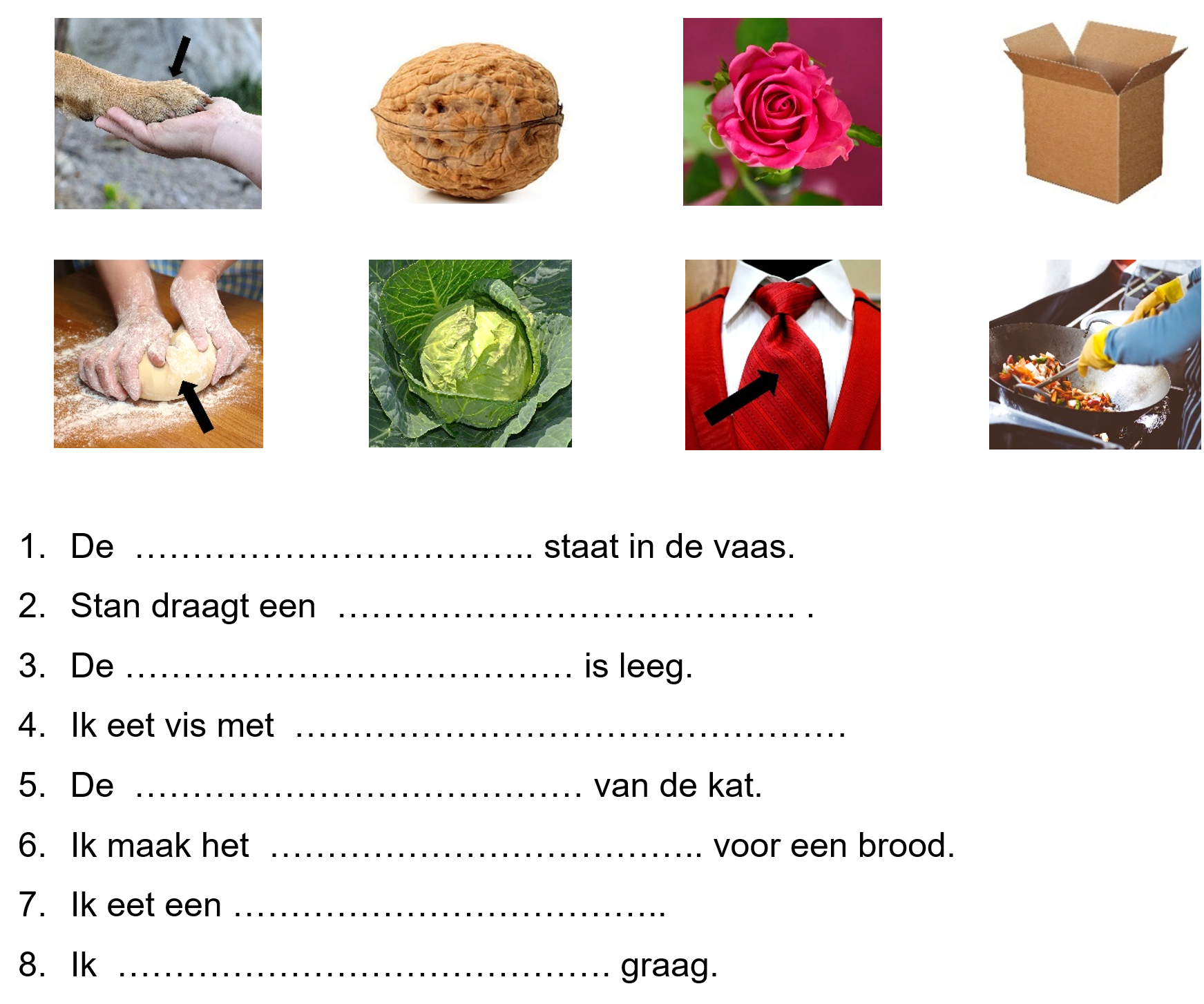 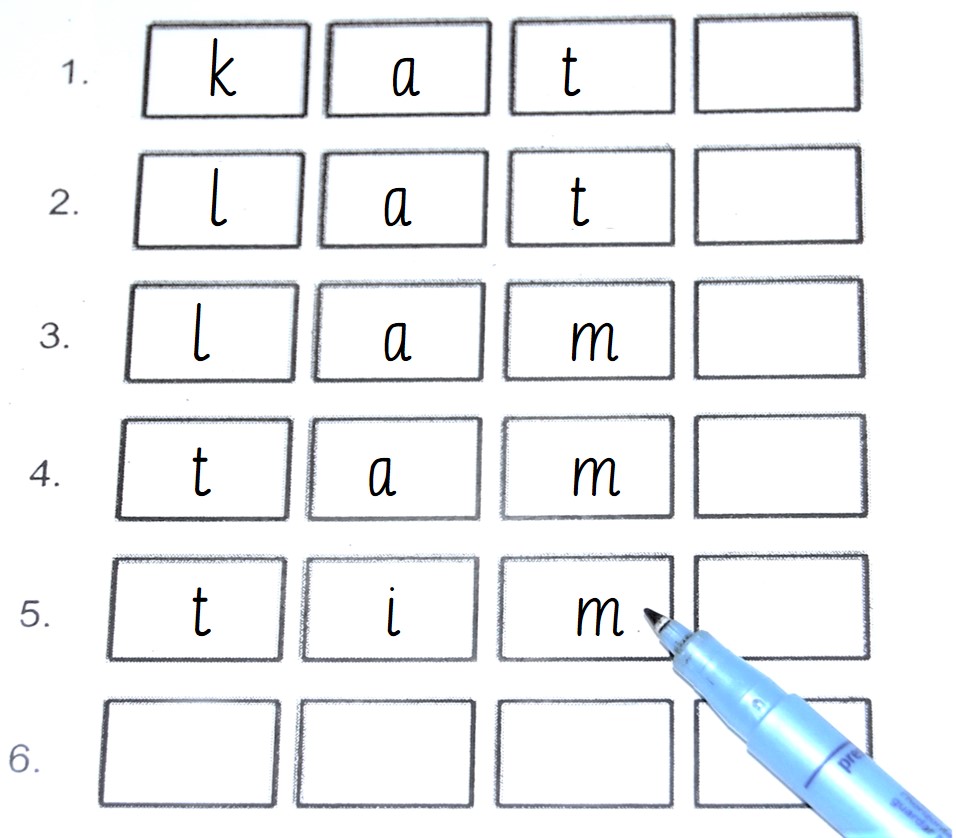 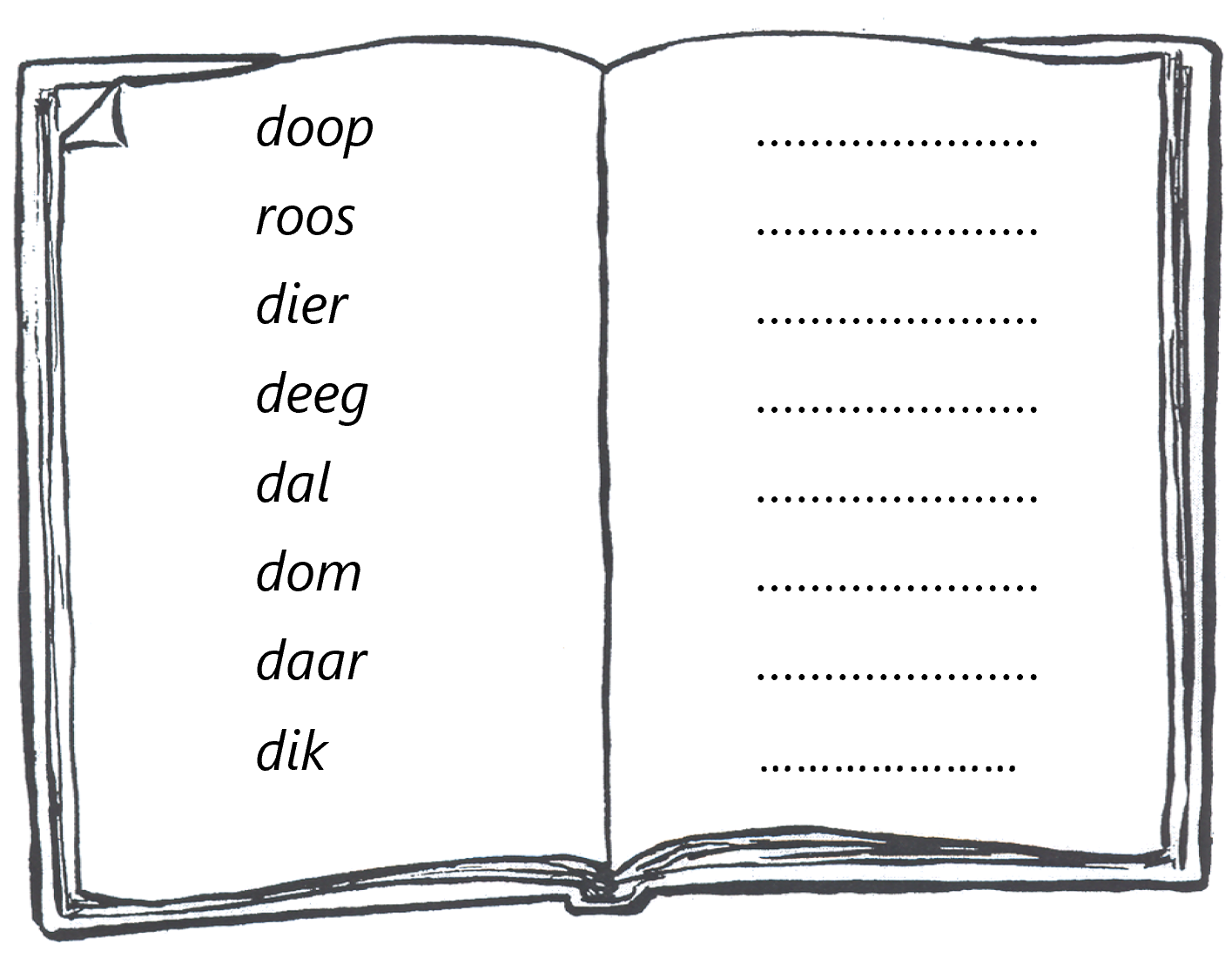 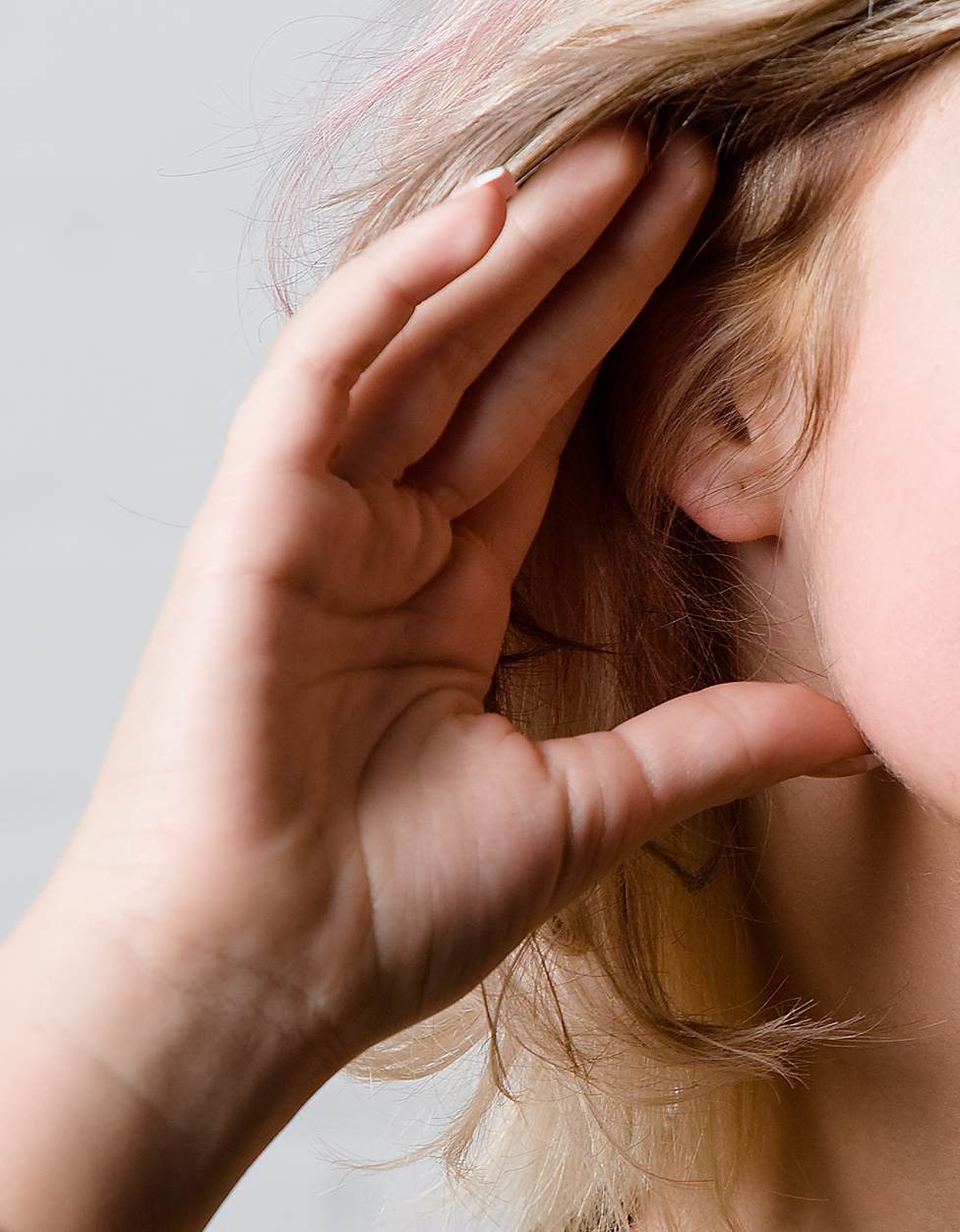 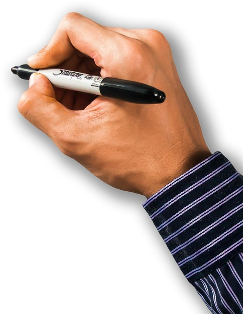 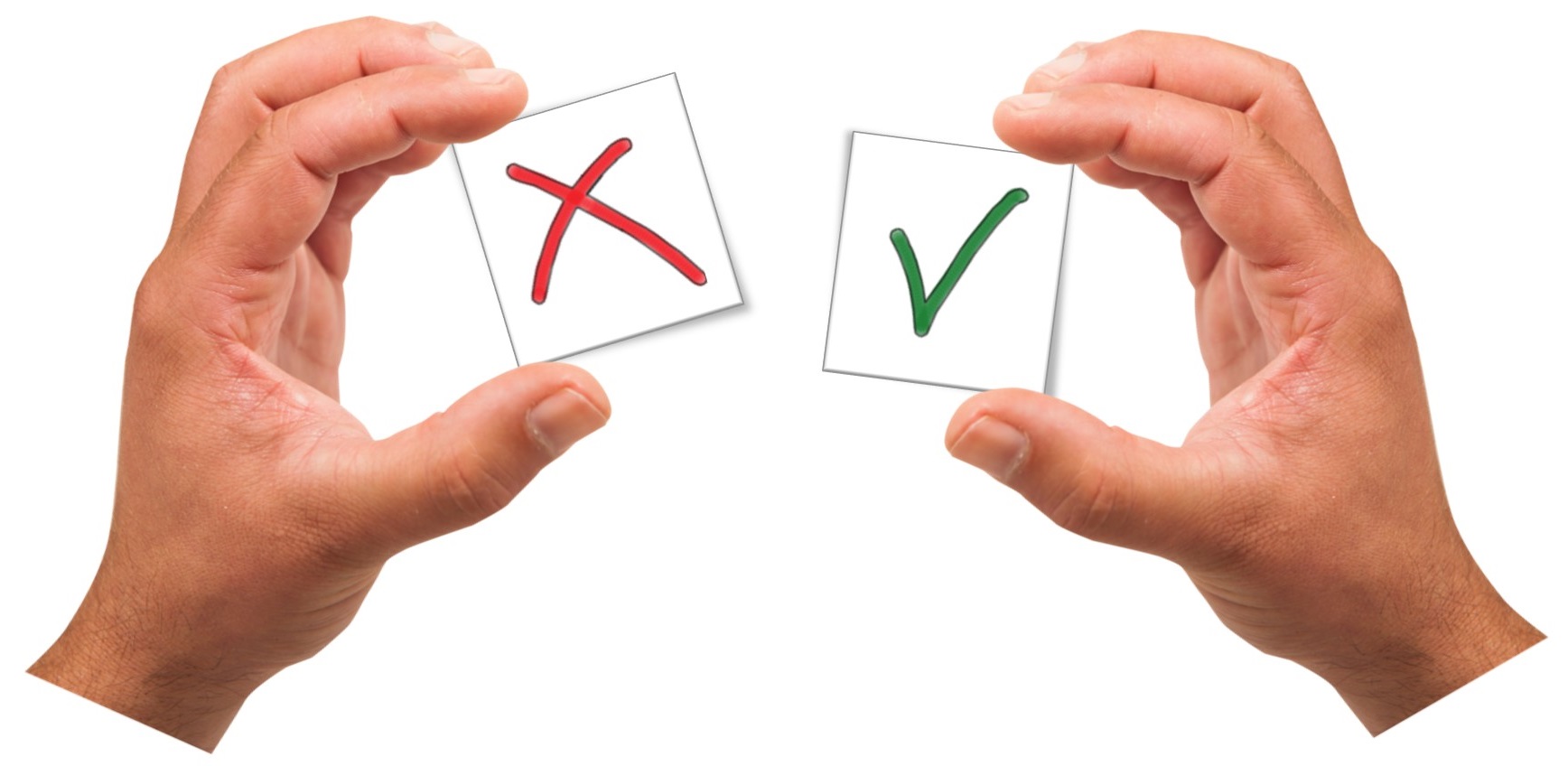 d
K
Ie
a
m
N
Aa
p
e
A
O
S
i
T
V
M
ee
g
Ee
l
L
t
P
v
Oo
G
r
s
I
E
R
k
oo
n
ie
D
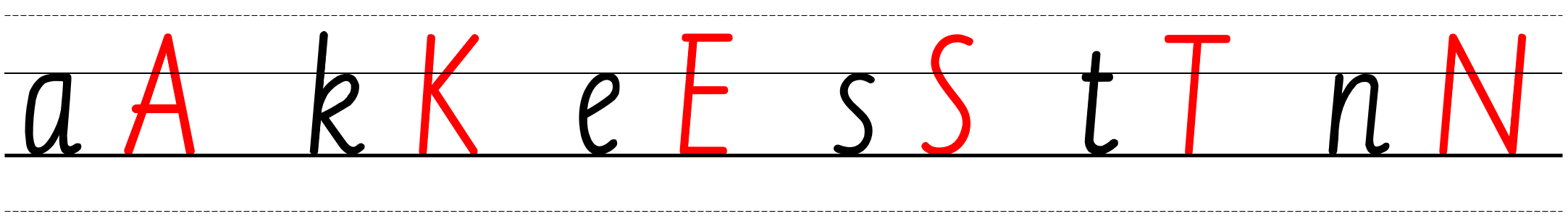 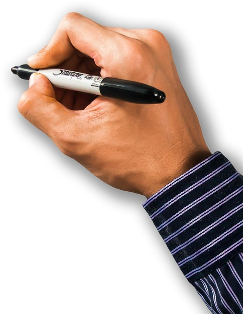 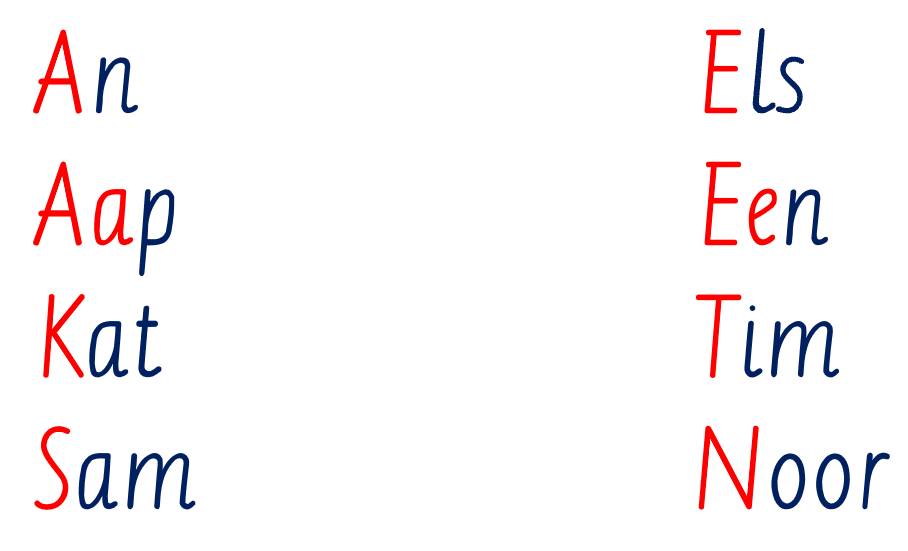 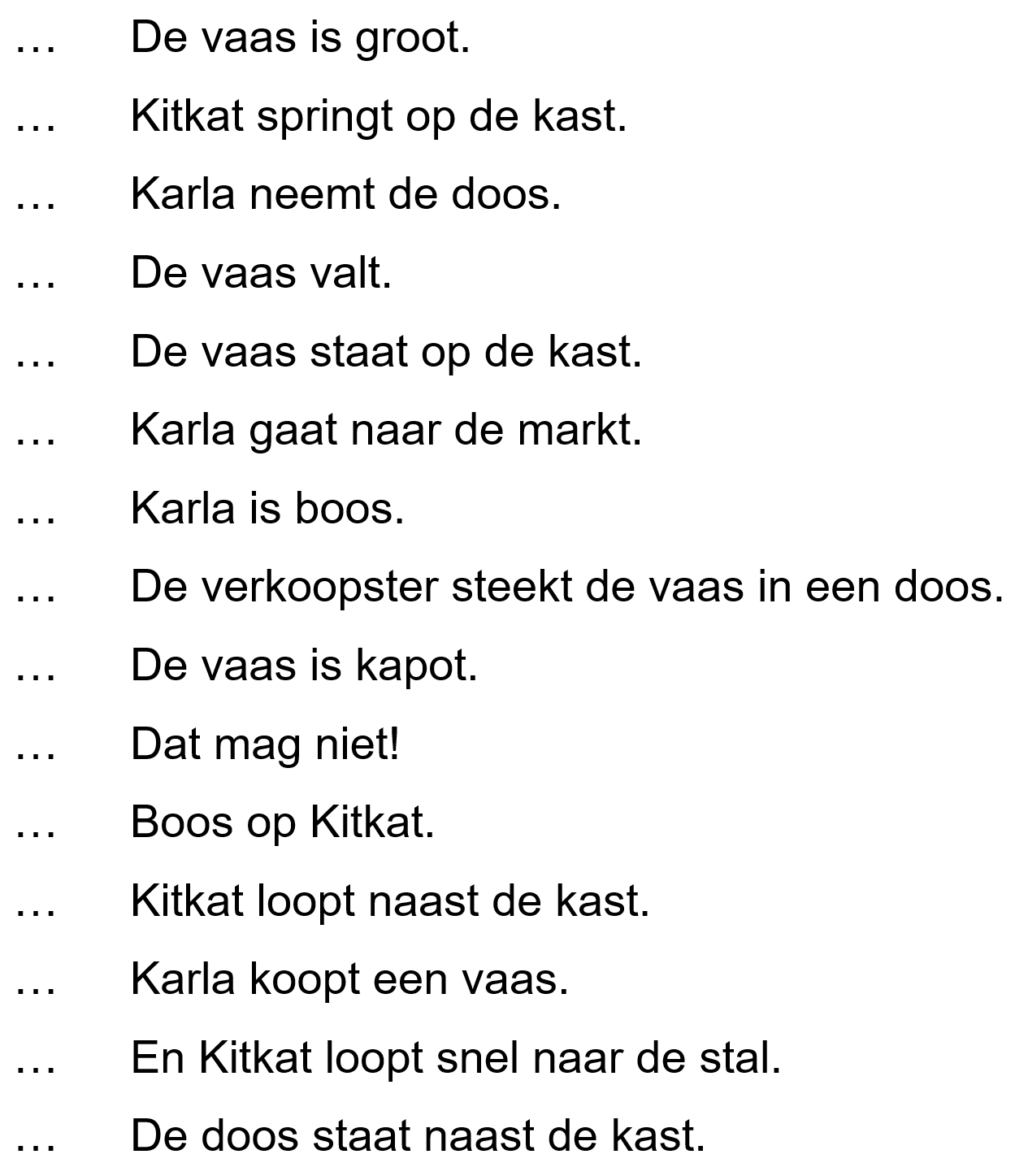 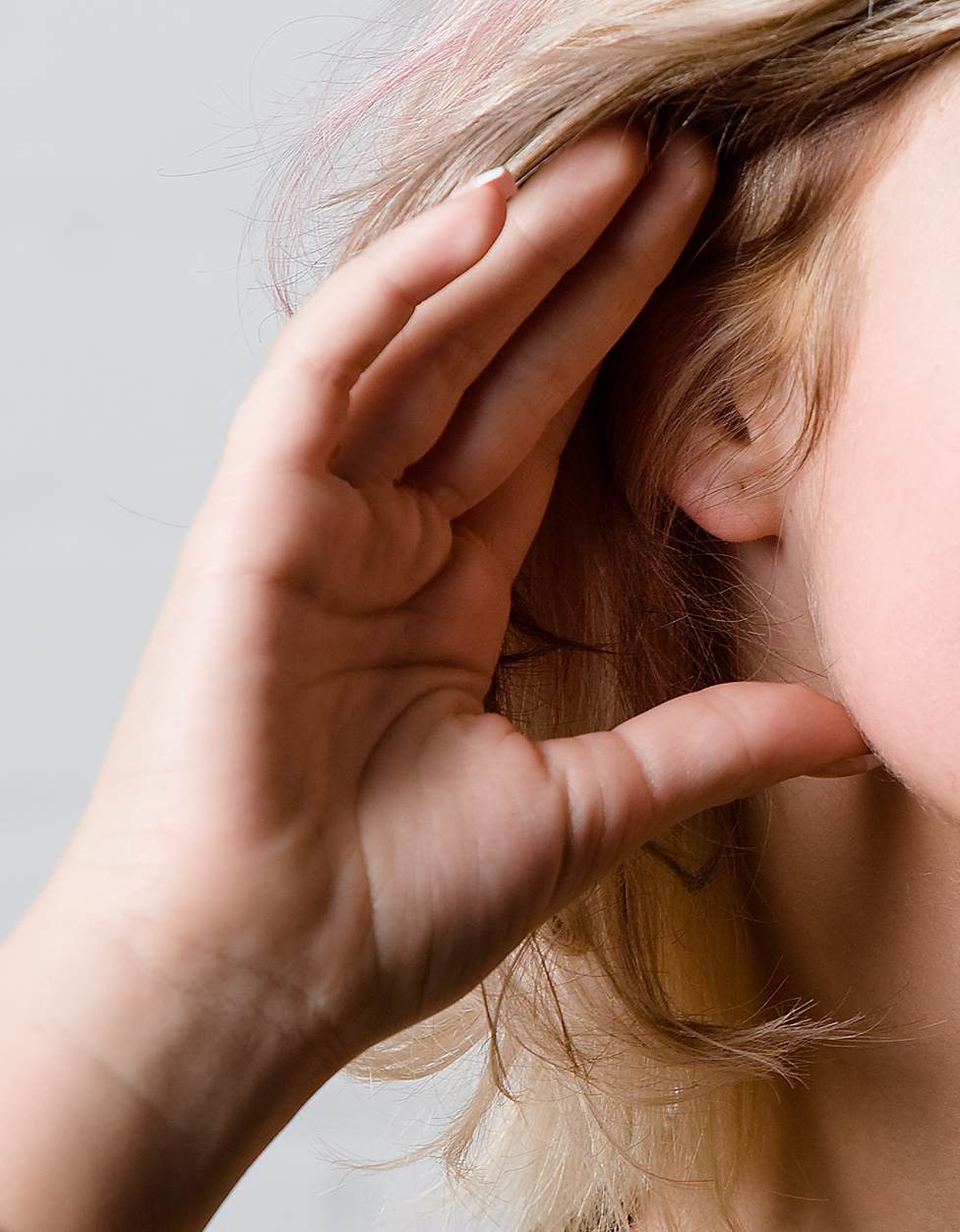 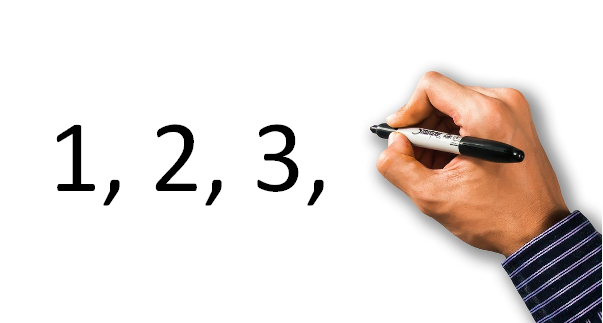 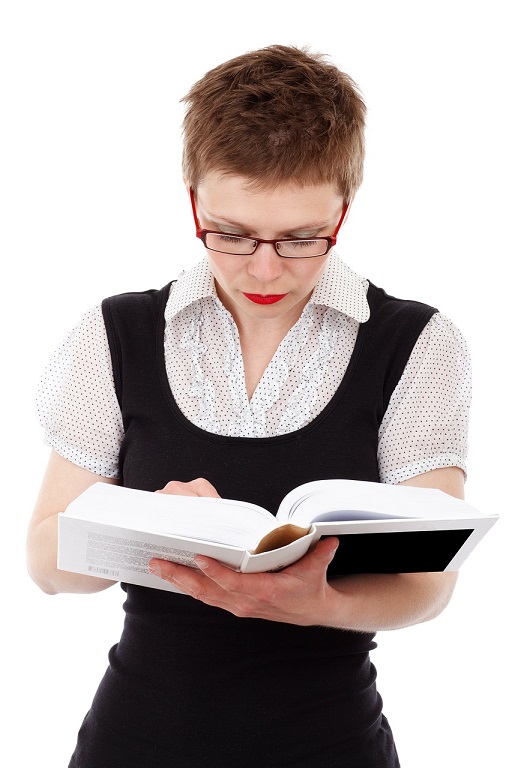 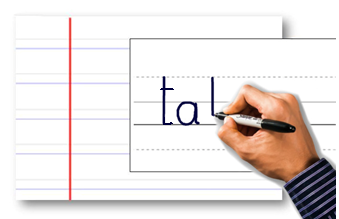 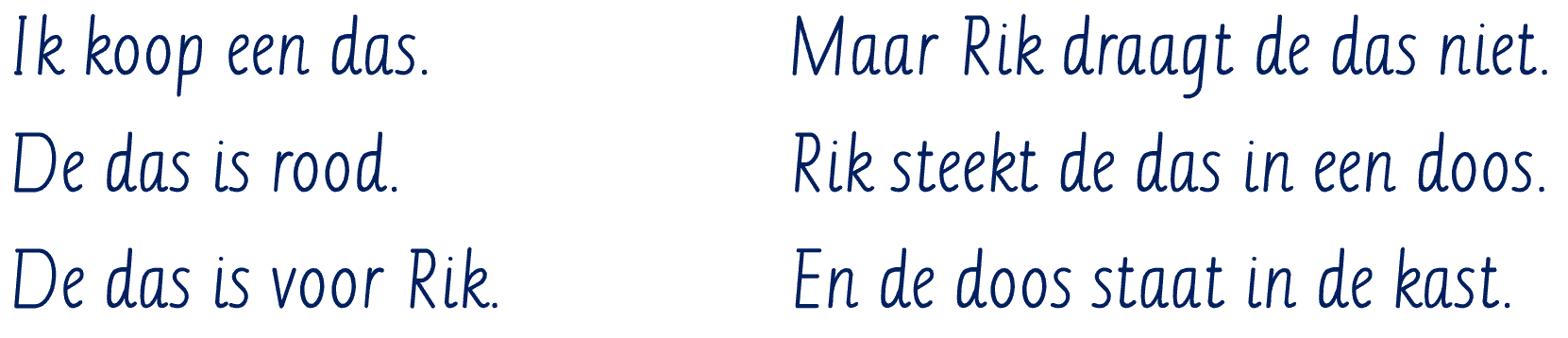 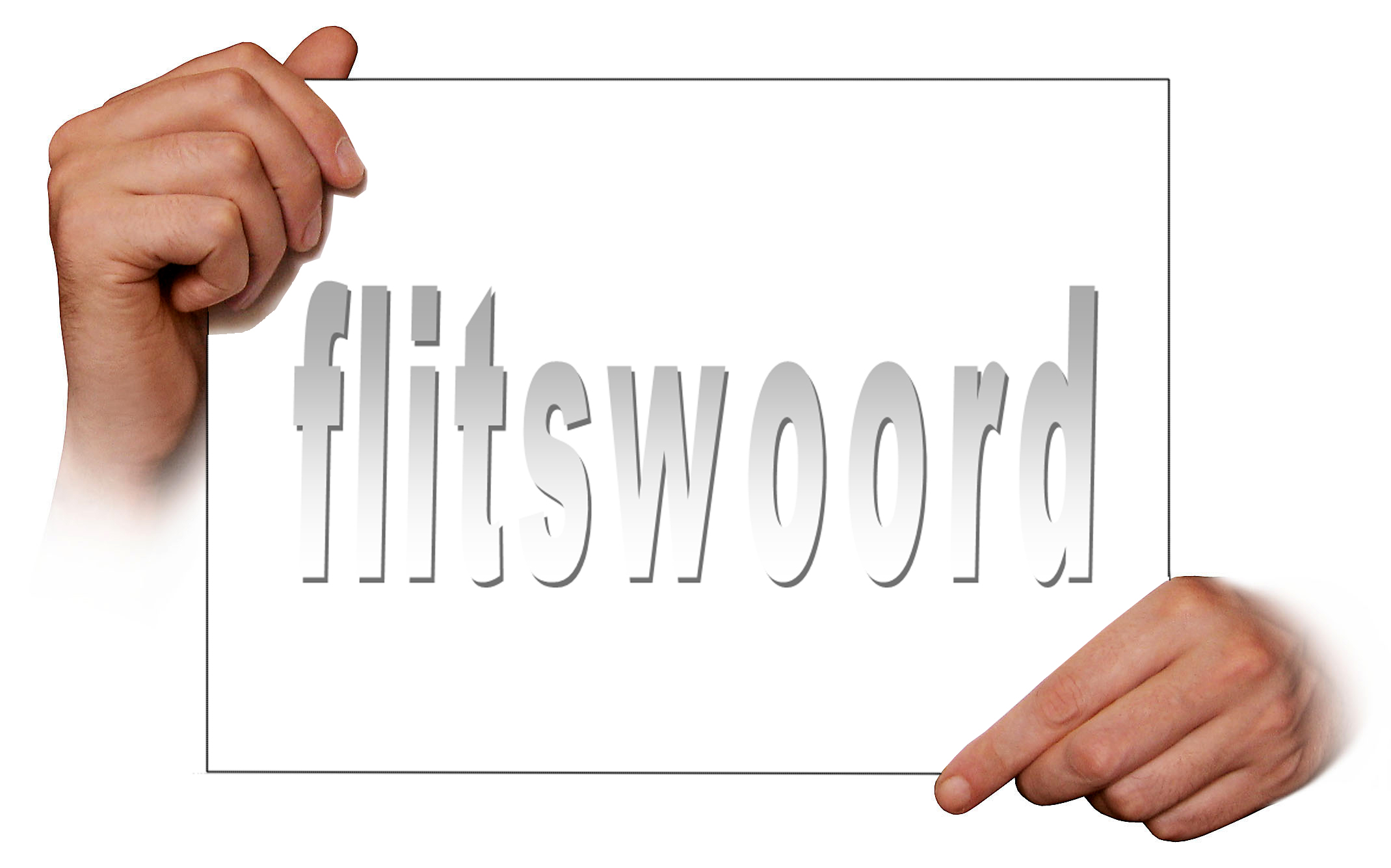 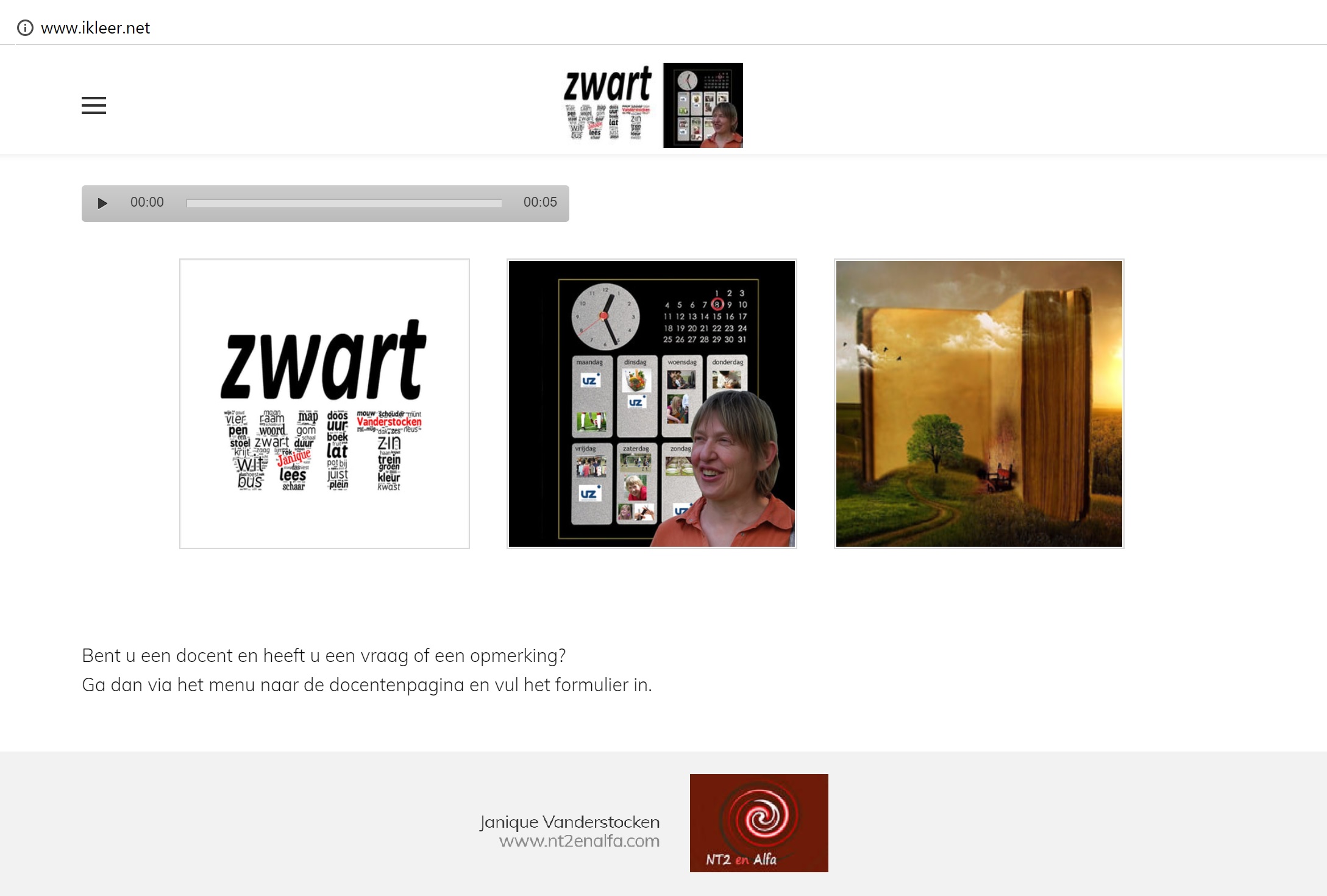